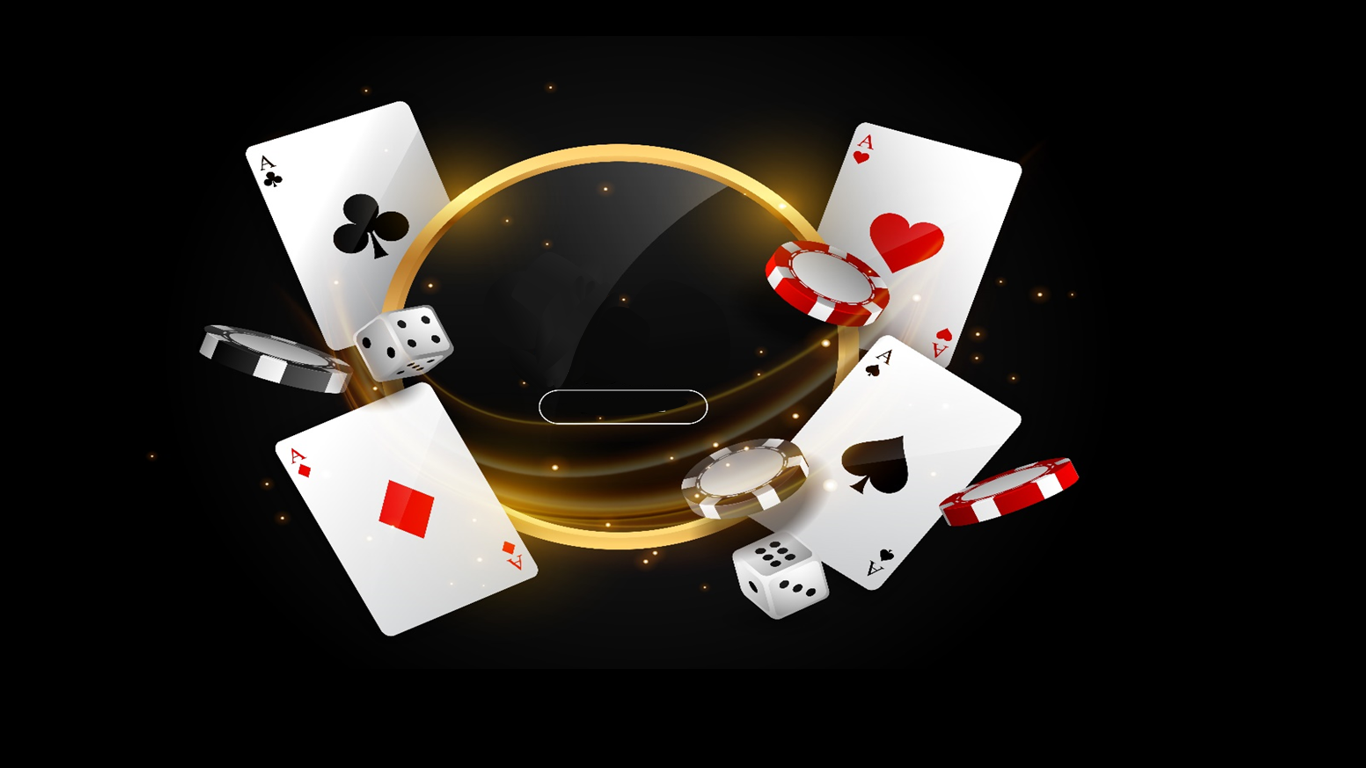 WINNER GROUP S.A
VALORACIÓN
  WINNER GROUP S.A.
A
A
A
A
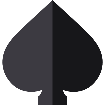 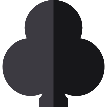 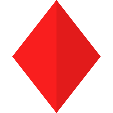 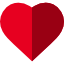 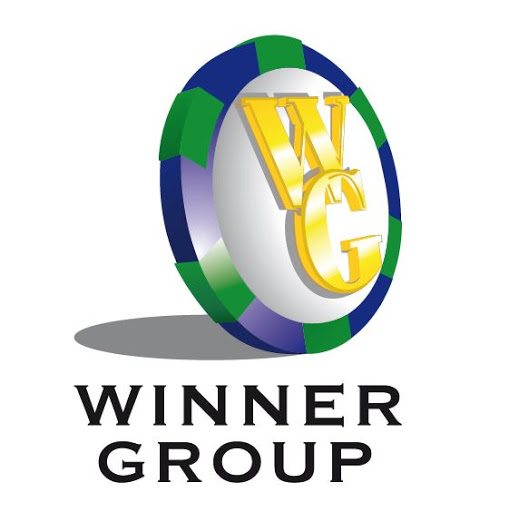 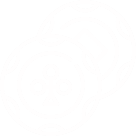 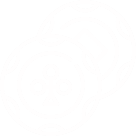 Supuestos
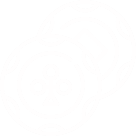 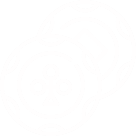 Compañía
Valoración
Situación Financiera
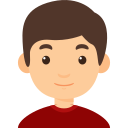 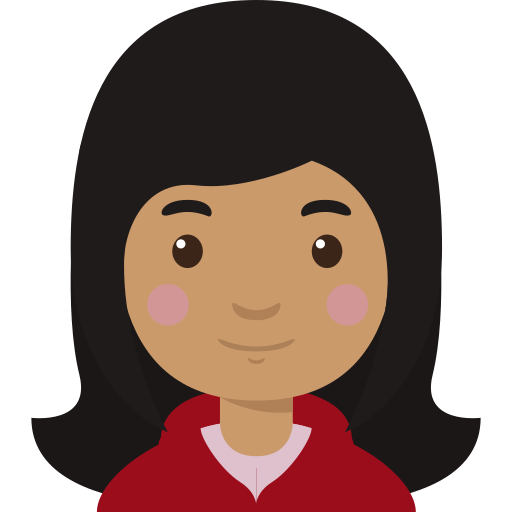 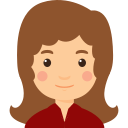 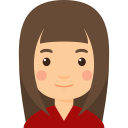 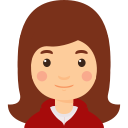 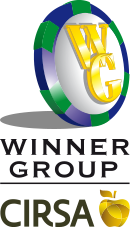 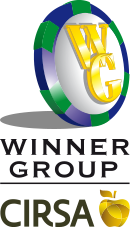 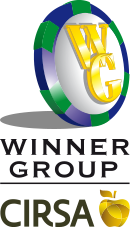 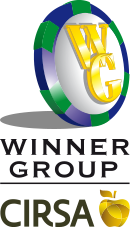 María Camila Ospina Olmos
Camilo José  Mejía Echeverria
Natalia Trujillo Restrepo
Cinthya Daianna Torres Garcia
Laura Camila Torres Castro
2
VALORACIÓN
 WINNER GROUP S.A.
A
A
A
A
Objeto social de la empresa
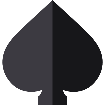 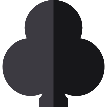 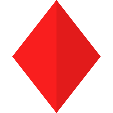 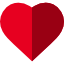 “… la operación y explotación de juegos de suerte y azar en todas sus formas y modalidades, tales como la operación de casinos, salones de juego y bingos, apuestas hípicas y deportivas, apuestas de chance y loterías, entre otras”
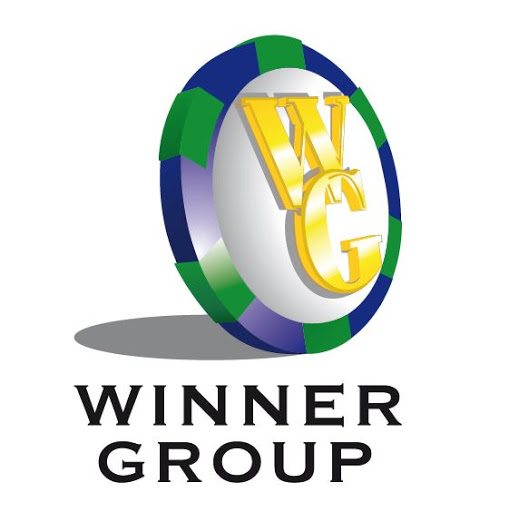 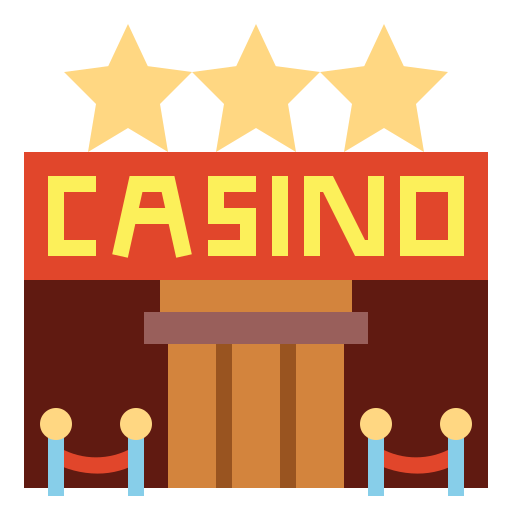 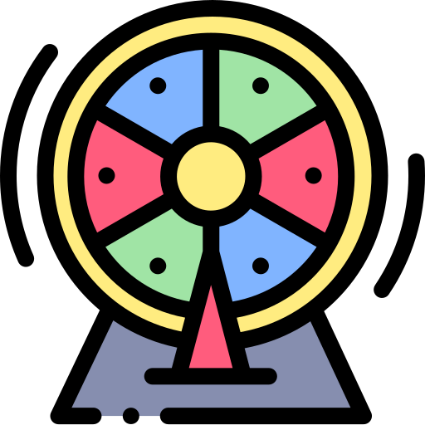 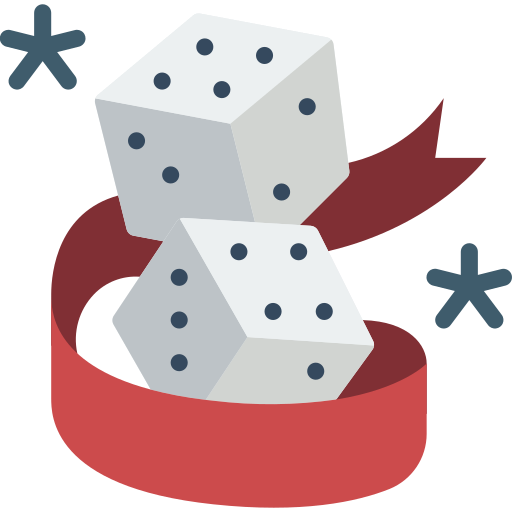 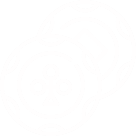 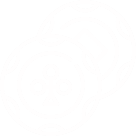 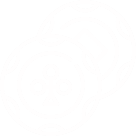 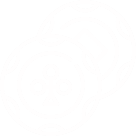 Compañía
Supuestos
Valoración
Situación Financiera
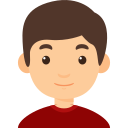 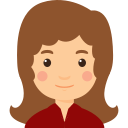 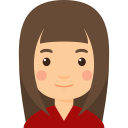 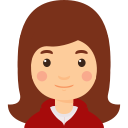 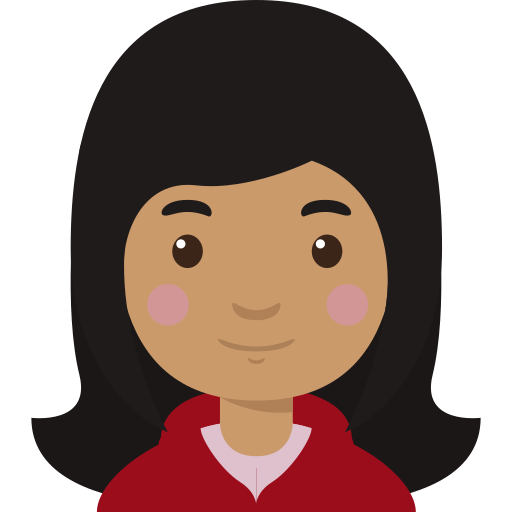 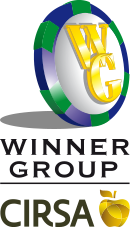 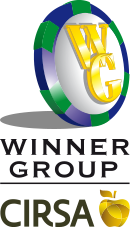 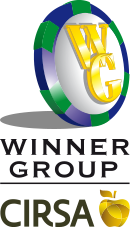 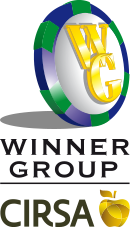 María Camila Ospina Olmos
Camilo José  Mejía Echeverria
Natalia Trujillo Restrepo
Cinthya Daianna Torres Garcia
Laura Camila Torres Castro
3
A
A
A
A
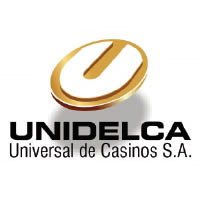 Fusión con
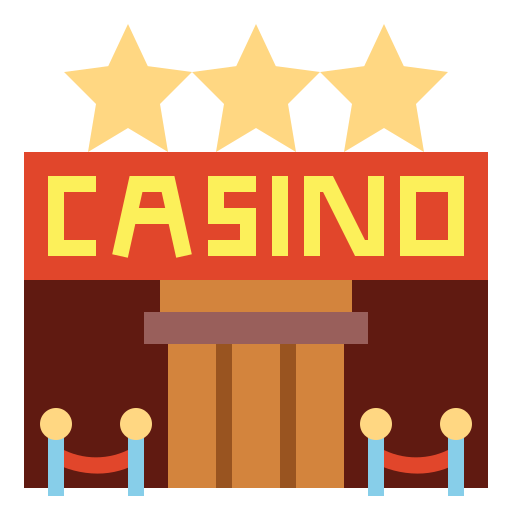 Su capacidad pasa de
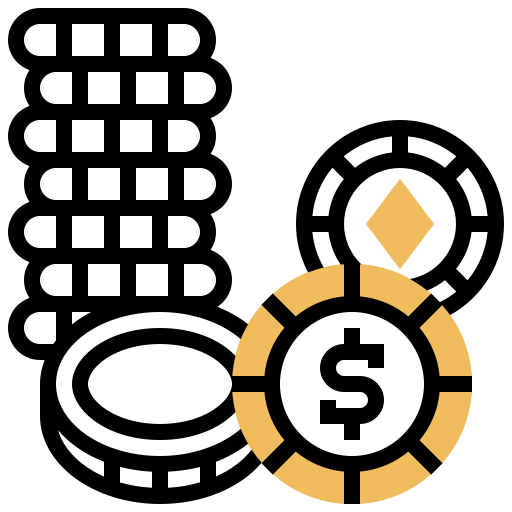 34
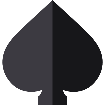 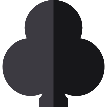 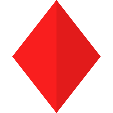 65
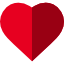 2019
1997
2008
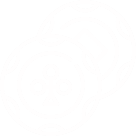 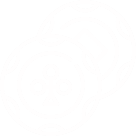 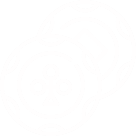 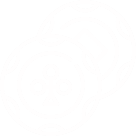 Compañía
Supuestos
Valoración
Situación Financiera
Participación de mercado en Colombia  del 35%
Fundación de Winner Group S.A
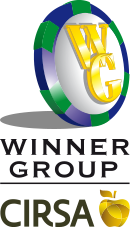 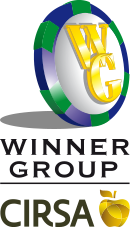 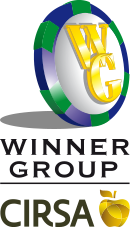 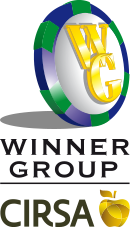 4
Operaciones de Winner Group
A
A
A
A
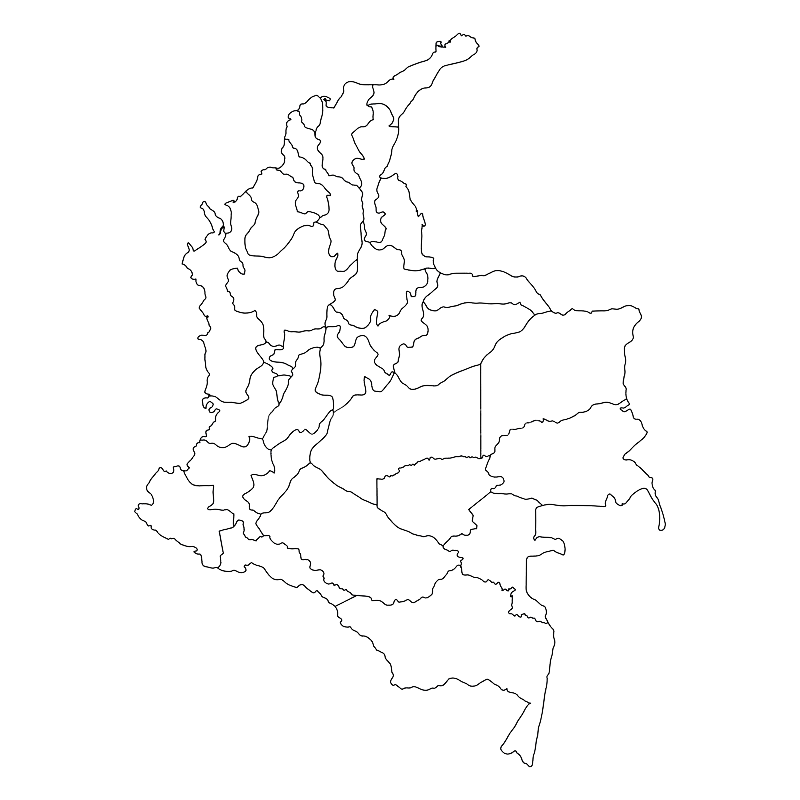 Cartagena
Barranquilla
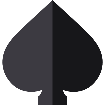 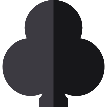 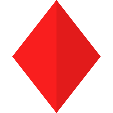 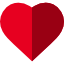 Medellín
Bogotá
Cali
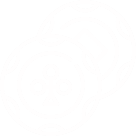 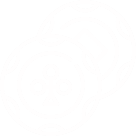 Compañía
Supuestos
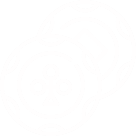 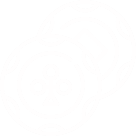 Valoración
Situación Financiera
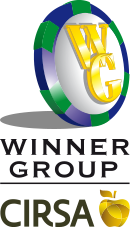 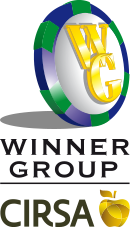 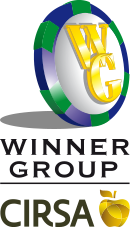 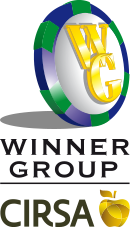 5
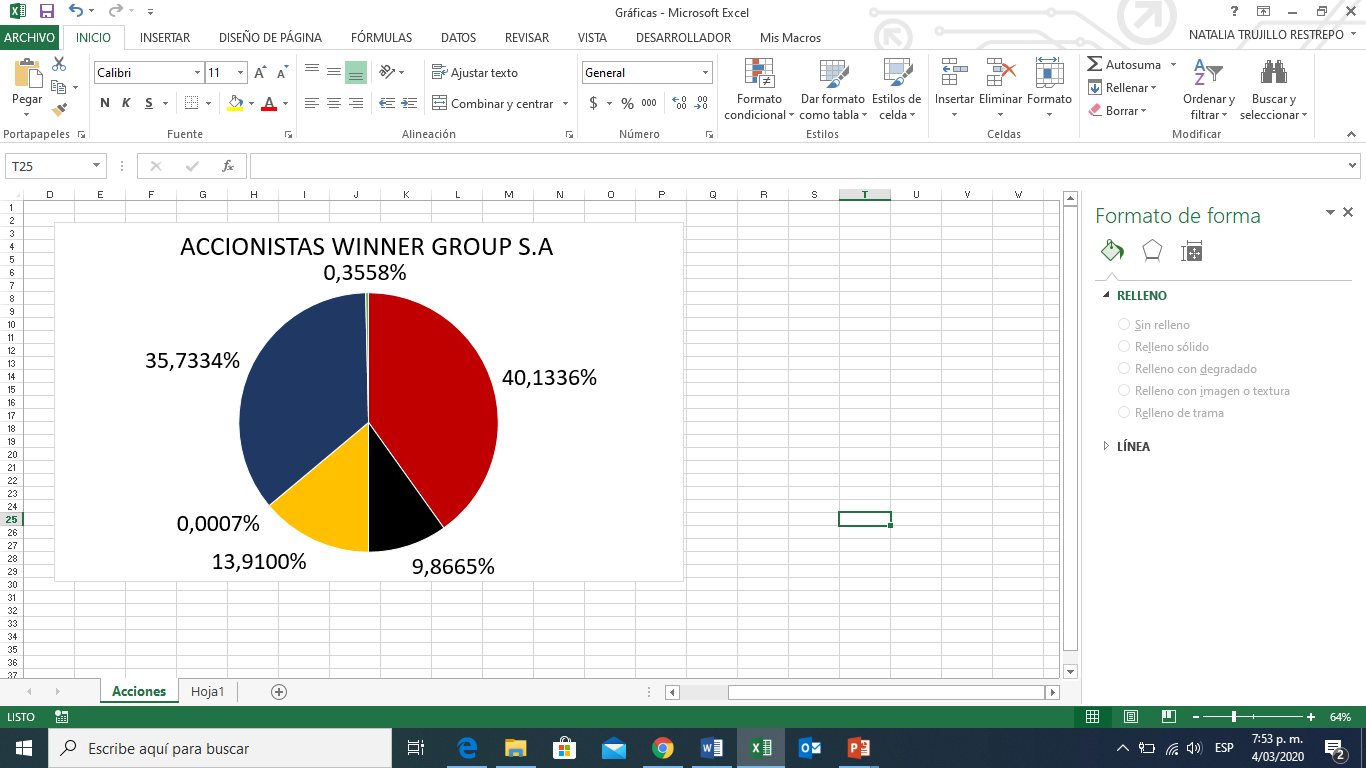 VALORACIÓN
 WINNER GROUP S.A.
A
A
A
A
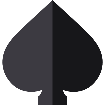 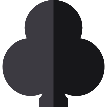 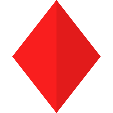 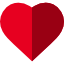 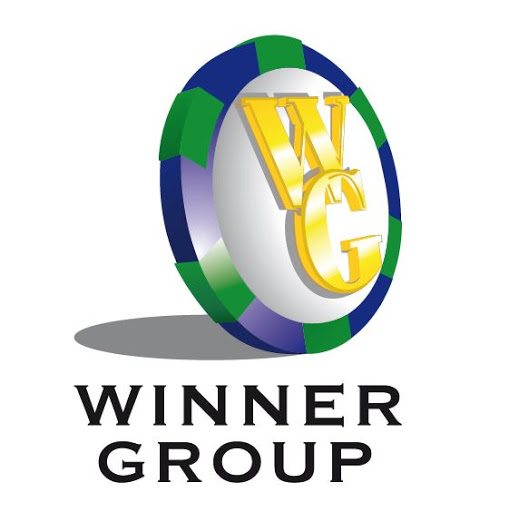 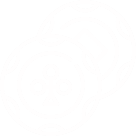 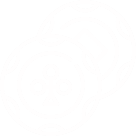 Compañía
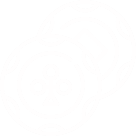 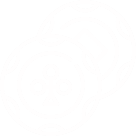 Supuestos
Valoración
Situación Financiera
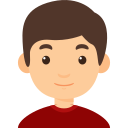 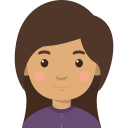 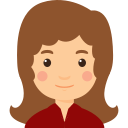 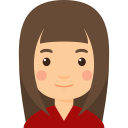 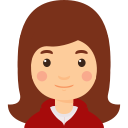 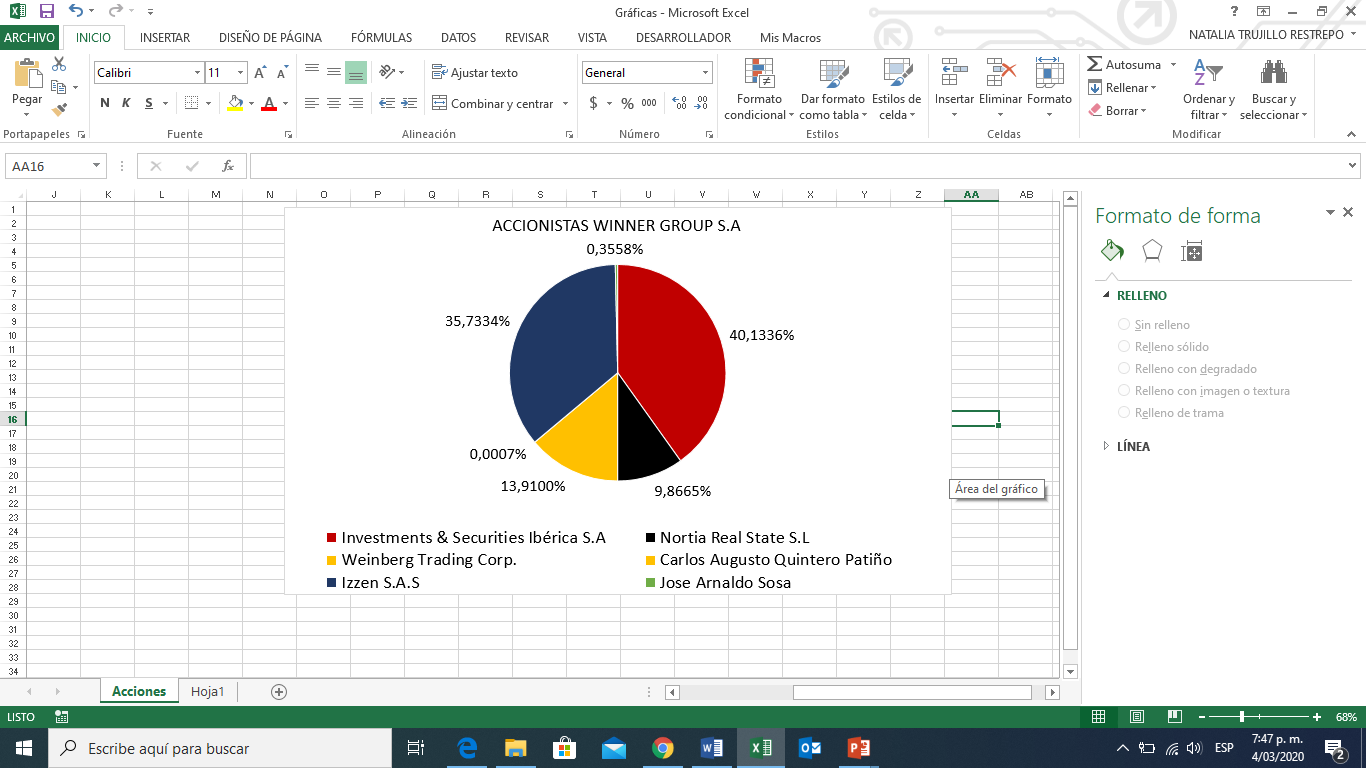 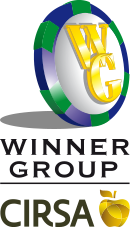 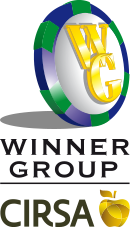 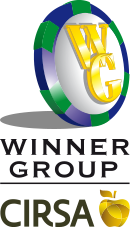 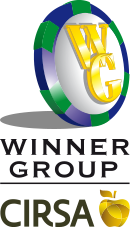 María Camila Ospina Olmos
Camilo José  Mejía Echeverria
Natalia Trujillo Restrepo
Cinthya Daianna Torres Garcia
Laura Camila Torres Castro
6
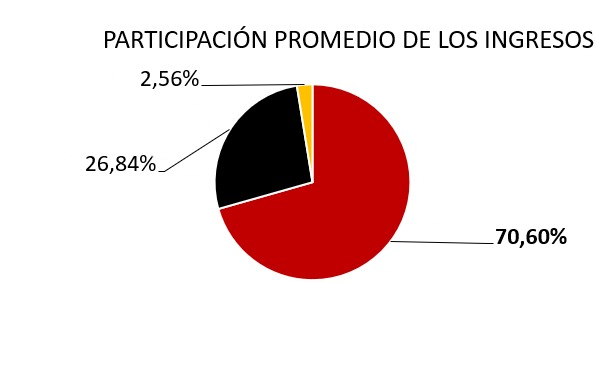 VALORACIÓN
 WINNER GROUP S.A.
A
A
A
A
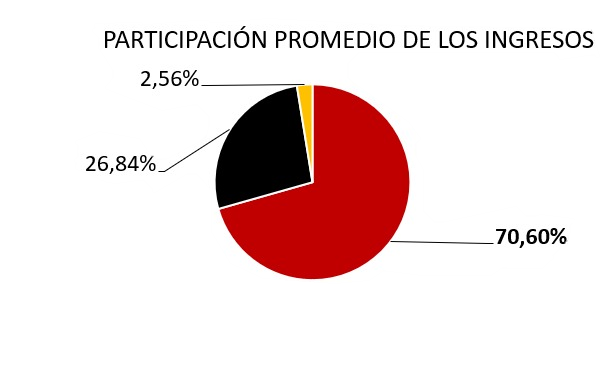 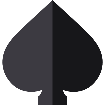 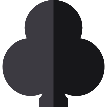 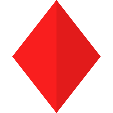 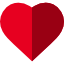 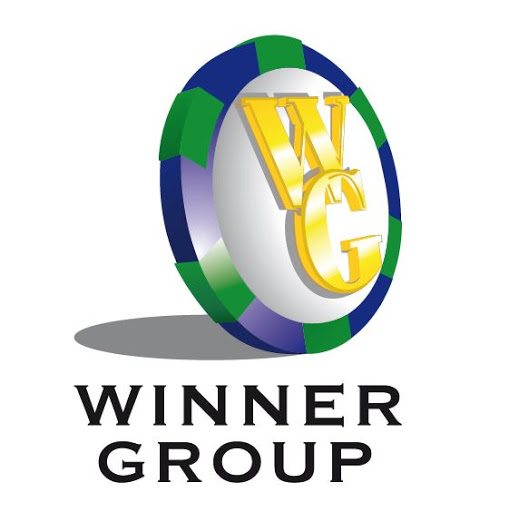 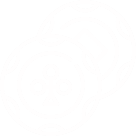 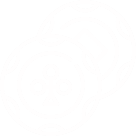 Compañía
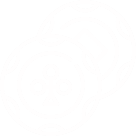 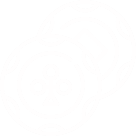 Supuestos
Valoración
Situación Financiera
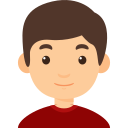 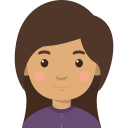 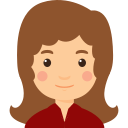 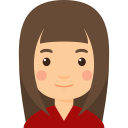 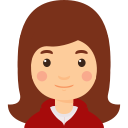 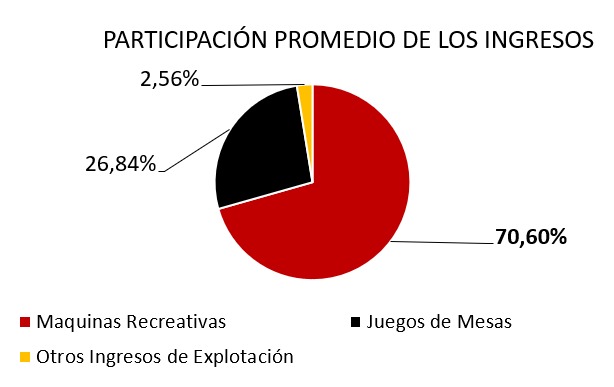 Máquinas Recreativas
Juegos de Mesas
Otros Ingresos de Explotación
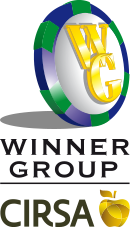 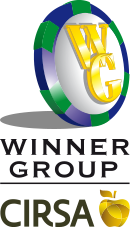 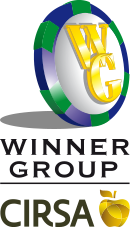 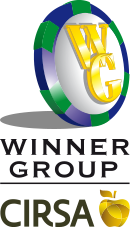 María Camila Ospina Olmos
Camilo José  Mejía Echeverria
Natalia Trujillo Restrepo
Cinthya Daianna Torres Garcia
Laura Camila Torres Castro
7
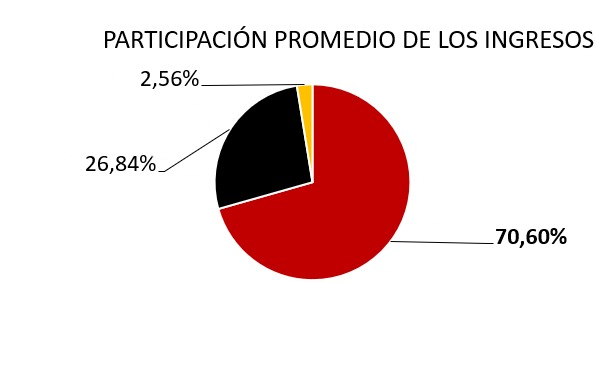 Horizonte de Tiempo
A
A
A
A
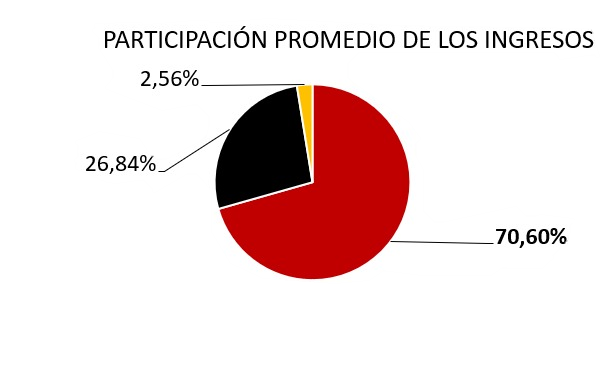 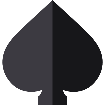 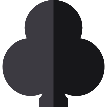 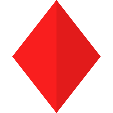 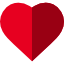 Se proyectaron 7 años teniendo en cuenta la coyuntura de la pandemia causada por el
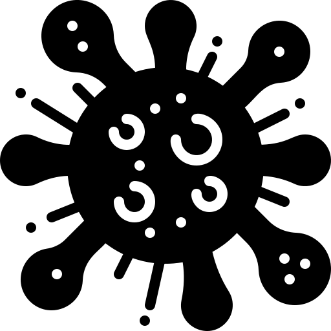 COVID-19
Año
2020
Año
2026
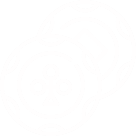 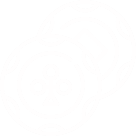 Compañía
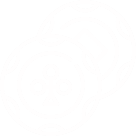 Supuestos
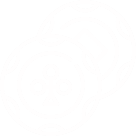 Valoración
Situación Financiera
Las proyecciones iniciaron desde el mes de marzo, ya que se contó con la información contable de los dos primeros meses del año 2020.
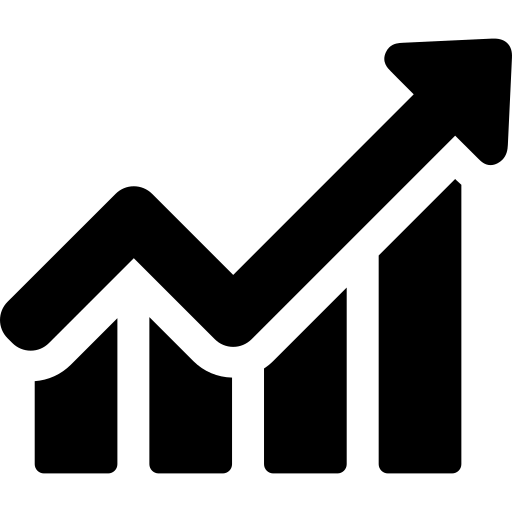 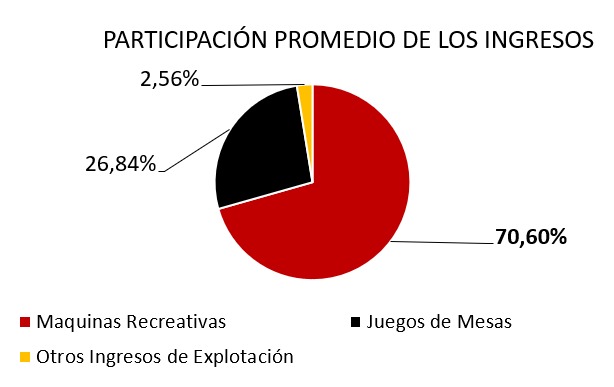 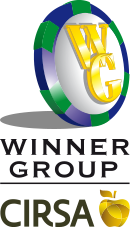 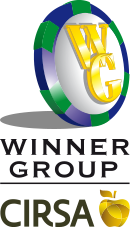 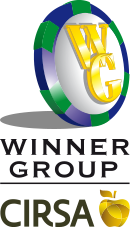 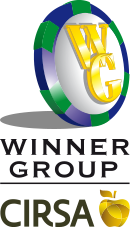 8
AÑO 2020
Escenario 1
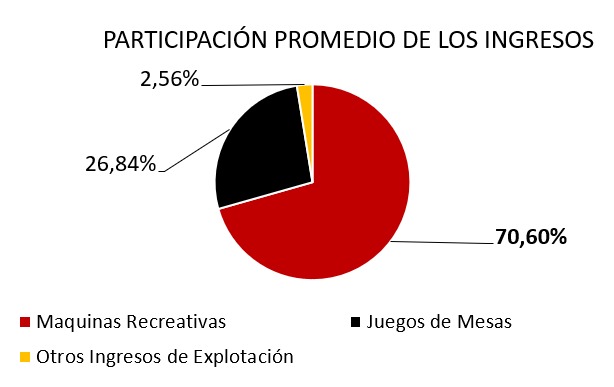 A
A
A
A
Probabilidad 45%
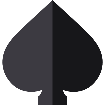 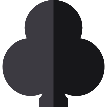 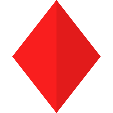 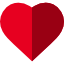 Ingresos
Costo de Personal
Gastos Financieros
No adquiriría préstamo
Funcionamiento de máquinas y mesas sería del 30% en junio.
Porcentaje que iría creciendo progresivamente  debido a las restricciones sanitarias.
Suspensión de manera indefinida del contrato (98% del total de nómina). Para abril y mayo.
En junio el 50% del valor nómina estaría laborando e incrementaría en 10% mensual.
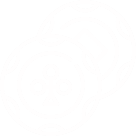 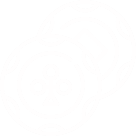 Supuestos
Compañía
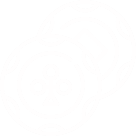 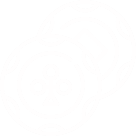 Valoración
Situación Financiera
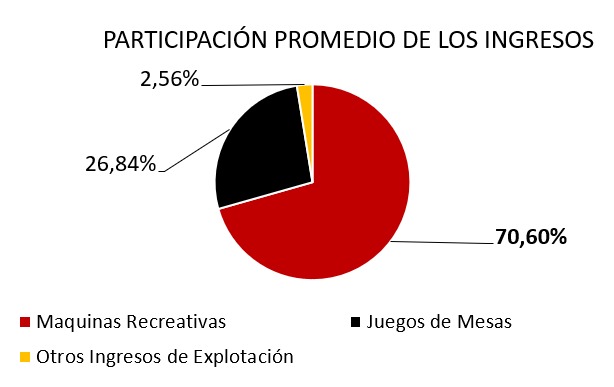 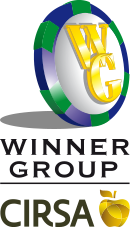 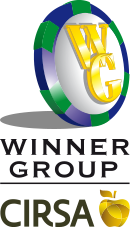 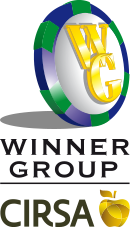 9
AÑO 2020
Escenario 2
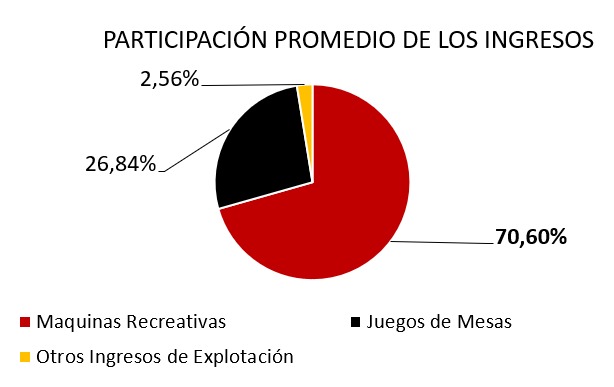 A
A
A
A
Probabilidad 40%
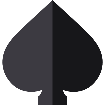 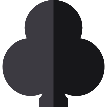 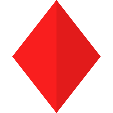 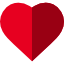 Ingresos
Costo de Personal
Gastos Financieros
Funcionamiento de las máquinas y mesas sería  del 30% en agosto.
Porcentaje que iría creciendo progresivamente debido a las restricciones sanitarias.
Suspensión de manera indefinida el contrato (98% del total de nómina). Para abril, mayo, junio y julio.
En agosto el 50% del valor de la nómina estaría laborando e  incrementaría en 15% mensual.
Adquiriría un préstamo con sus socios.
Monto de $1.500COP millones.
Tasa de interés 5,92% E.A.
Plazo 2 años.
Pago de capital e intereses al vencimiento del crédito.
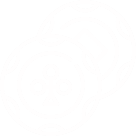 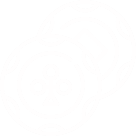 Supuestos
Compañía
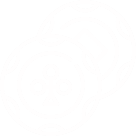 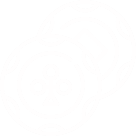 Valoración
Situación Financiera
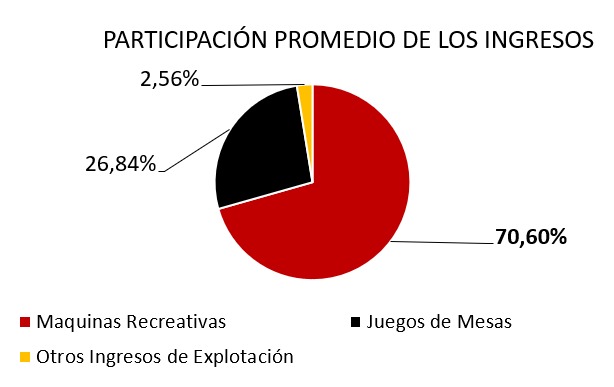 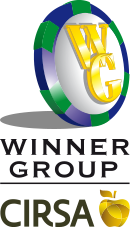 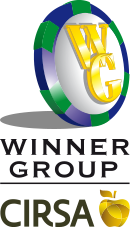 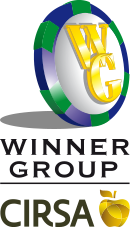 10
AÑO 2020
Escenario 3
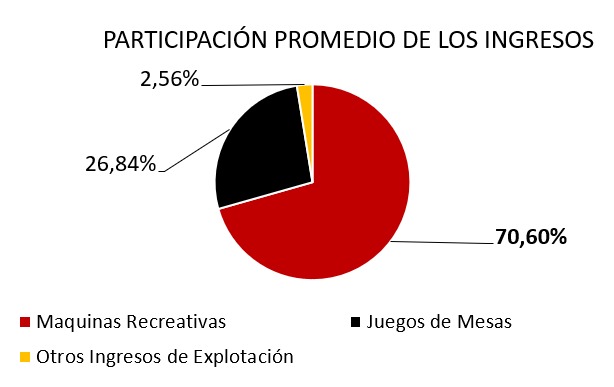 A
A
A
A
15%
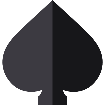 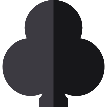 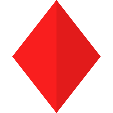 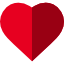 Ingresos
Costo de Personal
Gastos Financieros
Funcionamiento de las máquinas y mesas sería  del 22,5% y de 27,5% respectivamente, para el mes de agosto.
 Porcentaje que iría creciendo progresivamente debido a las restricciones sanitarias.
Suspensión de manera indefinida el contrato (98% del total de nómina). Para abril, mayo, junio y julio.
 En agosto el 50% del valor de la nómina estaría laborando e  incrementaría el 16% con respecto al ingreso.
Adquiriría un préstamo con sus socios.
Monto de $2.000COP millones.
Tasa de interés 5,92% E.A.
Plazo 2 años.
Pago de capital e intereses al vencimiento del crédito.
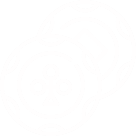 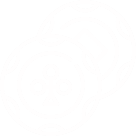 Supuestos
Compañía
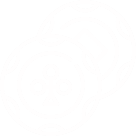 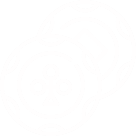 Valoración
Situación Financiera
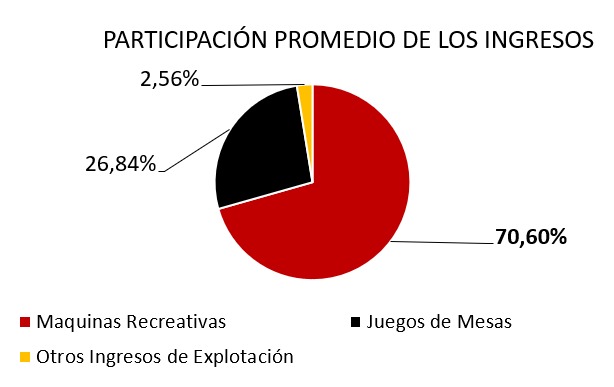 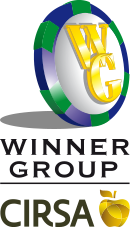 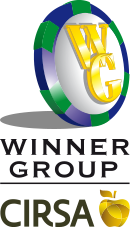 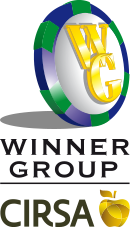 11
Año 2021 a 2026
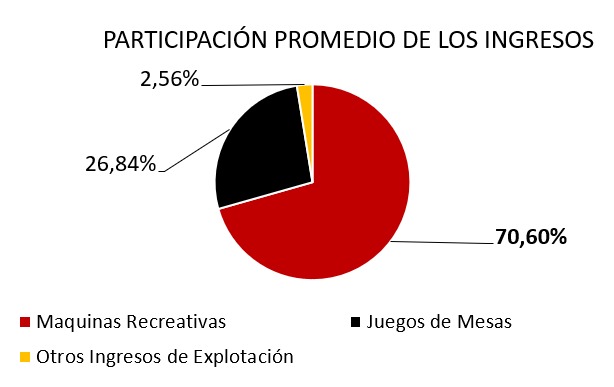 A
A
A
A
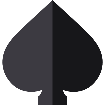 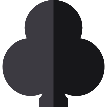 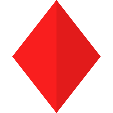 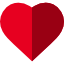 Para el año 2021 la compañía volvería a incurrir en el 100% del valor de sus costos de ese año y, asimismo, retomaría su actividad en máquinas el 70% y para las mesas el 60%.
Datos macroeconómicos:
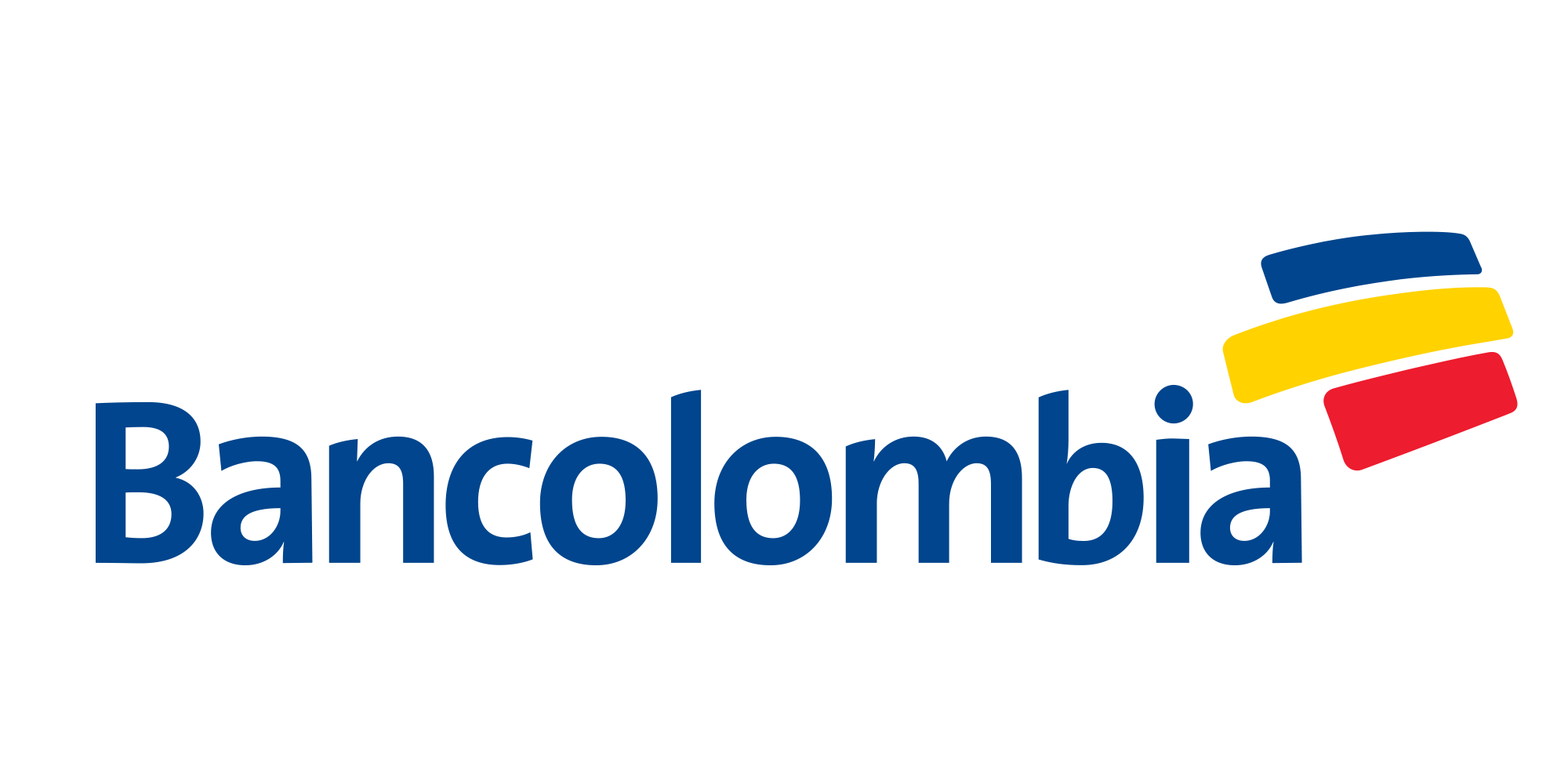 PIB
IPC
Variación del salario mínimo
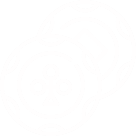 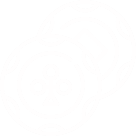 Supuestos
Compañía
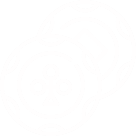 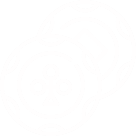 Valoración
Situación Financiera
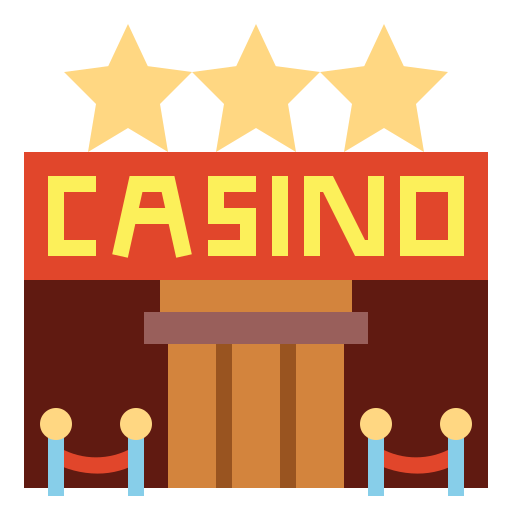 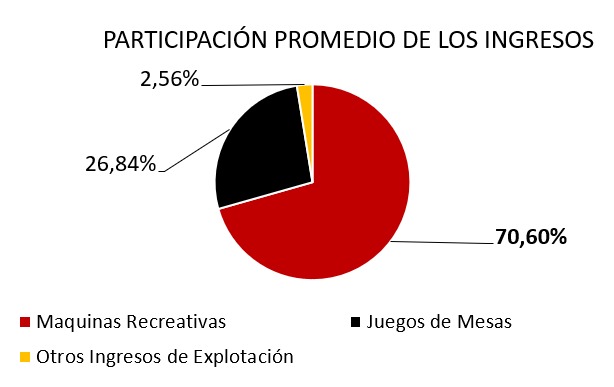 Apertura nuevo casino
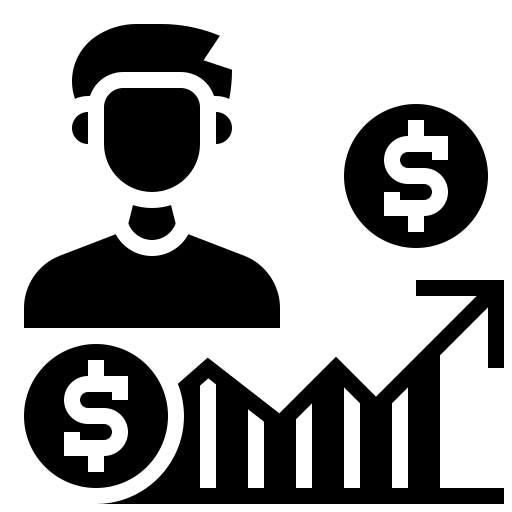 2025
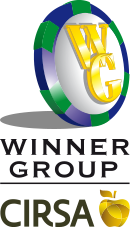 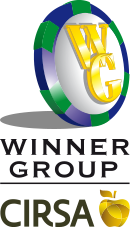 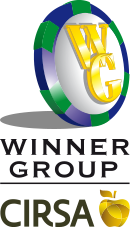 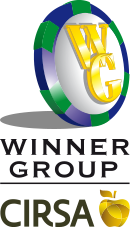 12
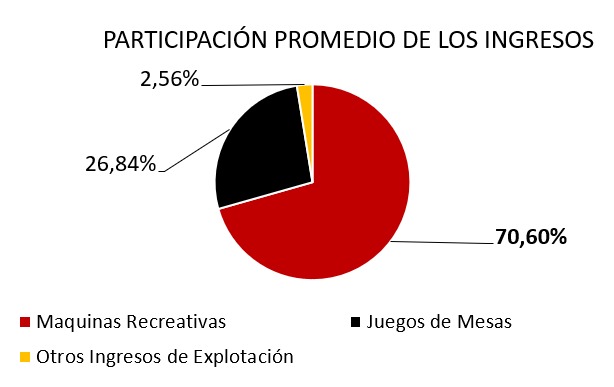 A
A
A
A
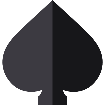 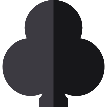 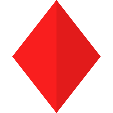 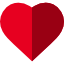 En los primeros dos años del horizonte de proyección se estimó que la compañía presentaría dificultades para el desarrollo de su operación, causando una reducción en sus ingresos y para los cinco años restantes se espera que la compañía logre estabilizar sus flujos y su operación nuevamente.
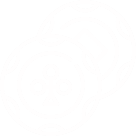 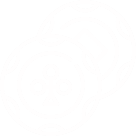 Supuestos
Compañía
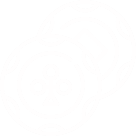 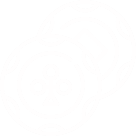 Valoración
Situación Financiera
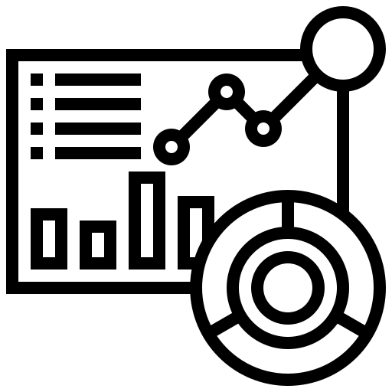 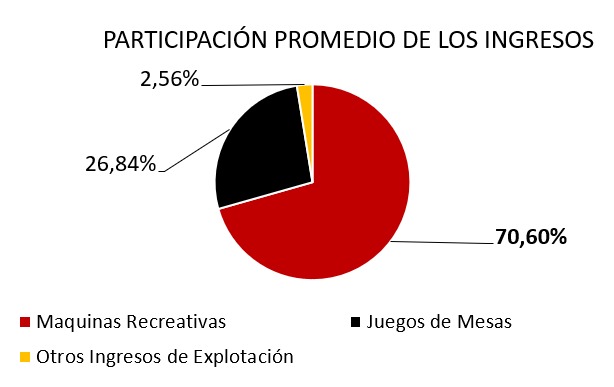 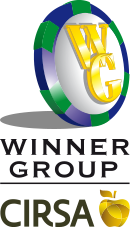 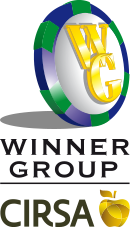 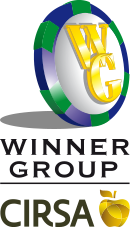 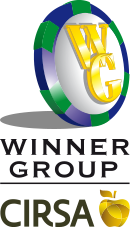 13
A
A
A
A
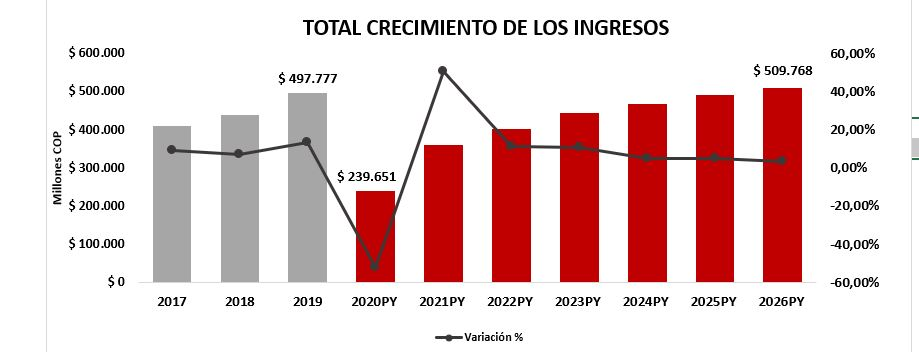 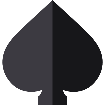 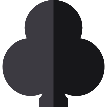 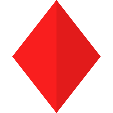 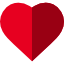 En los primeros dos años del horizonte de proyección se estimó que la compañía presentaría dificultades para el desarrollo de su operación, causando una reducción en sus ingresos y para los cinco años restantes se espera que la compañía logre estabilizar sus flujos y su operación nuevamente.
Valoración
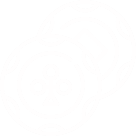 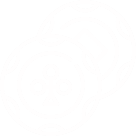 Supuestos
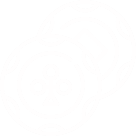 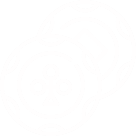 Compañía
Situación Financiera
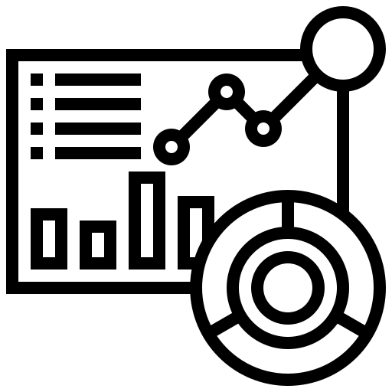 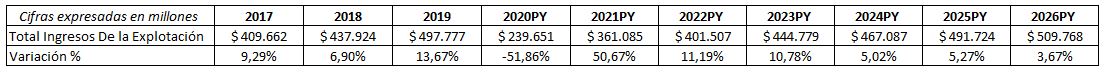 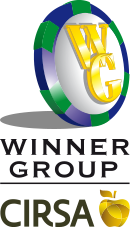 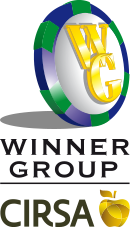 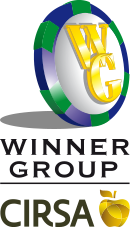 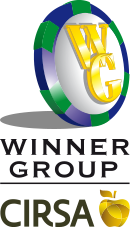 14
A
A
A
A
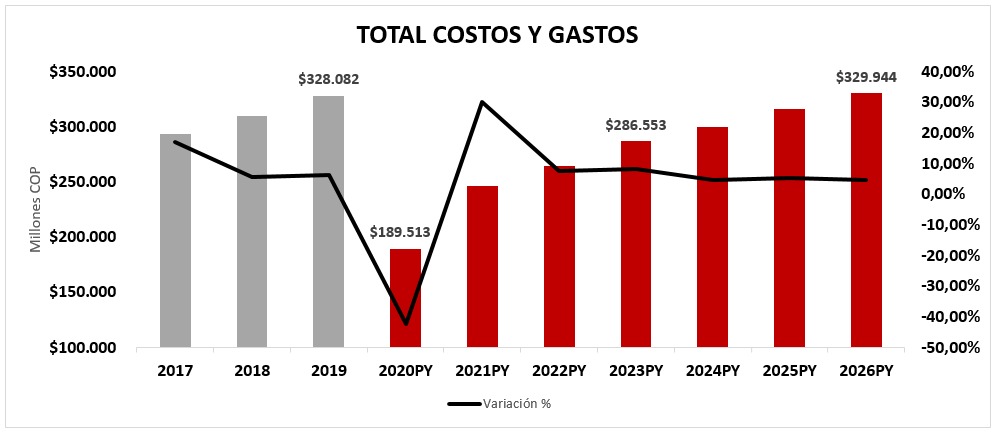 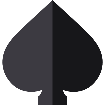 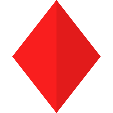 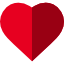 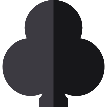 En los primeros dos años del horizonte de proyección se estimó que la compañía presentaría dificultades para el desarrollo de su operación, causando una reducción en sus ingresos y para los cinco años restantes se espera que la compañía logre estabilizar sus flujos y su operación nuevamente.
Valoración
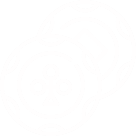 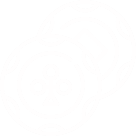 Supuestos
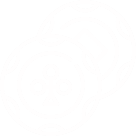 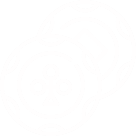 Compañía
Situación Financiera
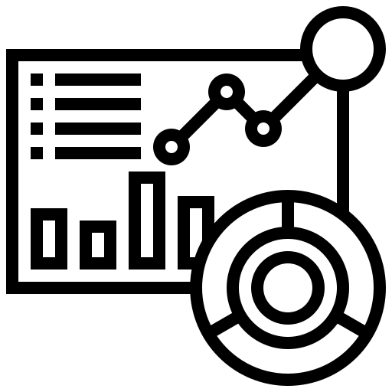 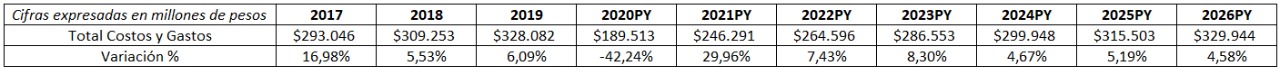 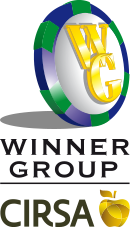 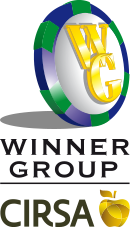 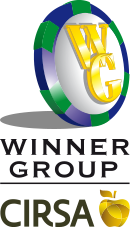 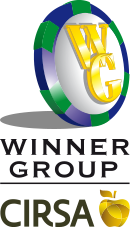 15
A
A
A
A
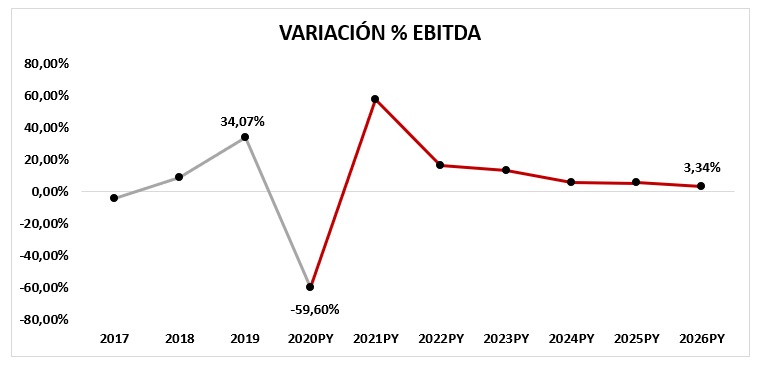 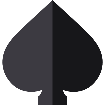 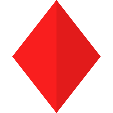 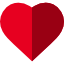 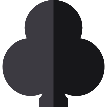 En los primeros dos años del horizonte de proyección se estimó que la compañía presentaría dificultades para el desarrollo de su operación, causando una reducción en sus ingresos y para los cinco años restantes se espera que la compañía logre estabilizar sus flujos y su operación nuevamente.
Valoración
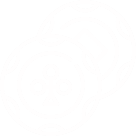 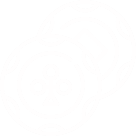 Supuestos
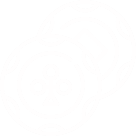 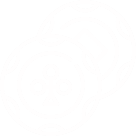 Compañía
Situación Financiera
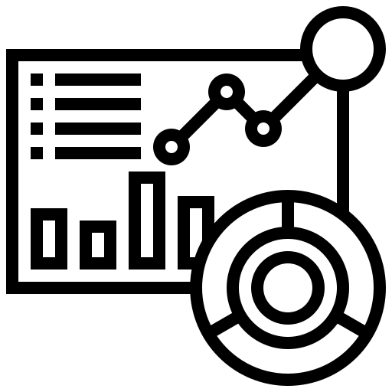 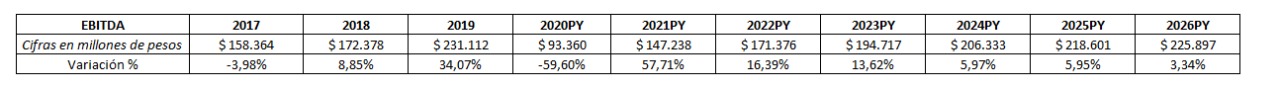 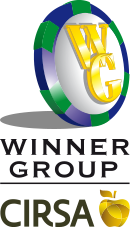 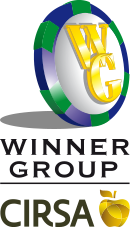 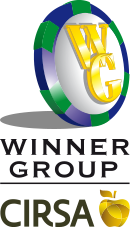 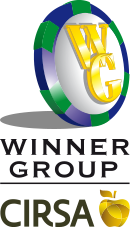 16
A
A
A
A
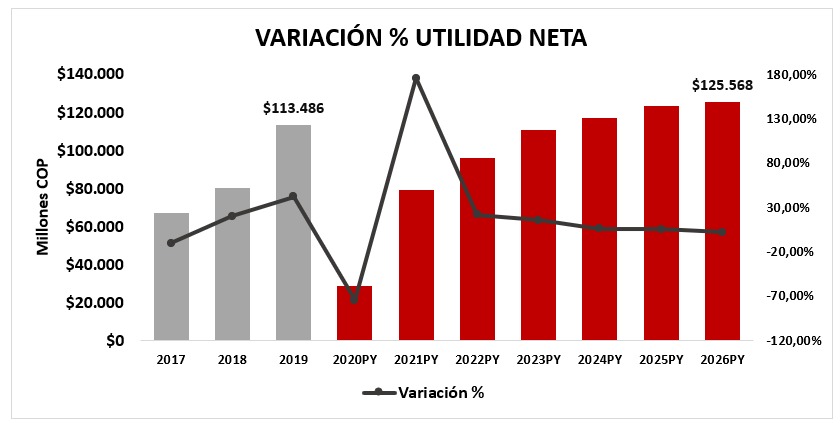 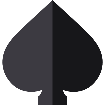 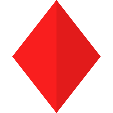 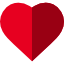 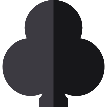 En los primeros dos años del horizonte de proyección se estimó que la compañía presentaría dificultades para el desarrollo de su operación, causando una reducción en sus ingresos y para los cinco años restantes se espera que la compañía logre estabilizar sus flujos y su operación nuevamente.
Valoración
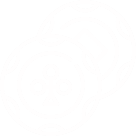 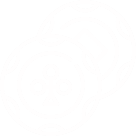 Supuestos
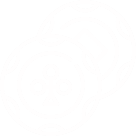 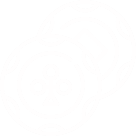 Compañía
Situación Financiera
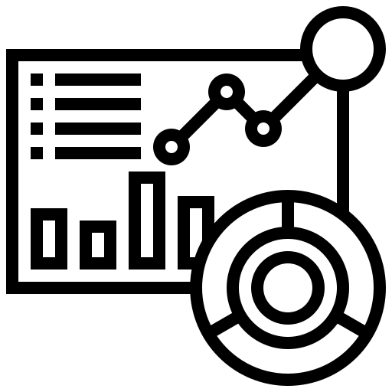 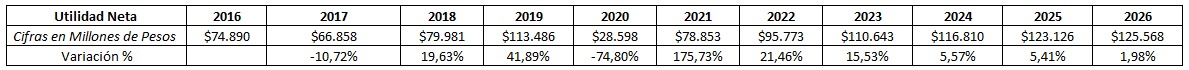 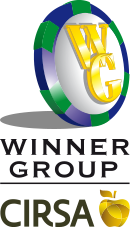 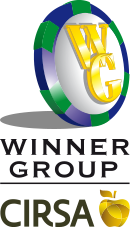 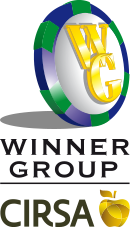 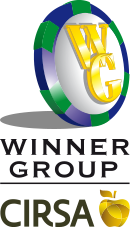 17
A
A
A
A
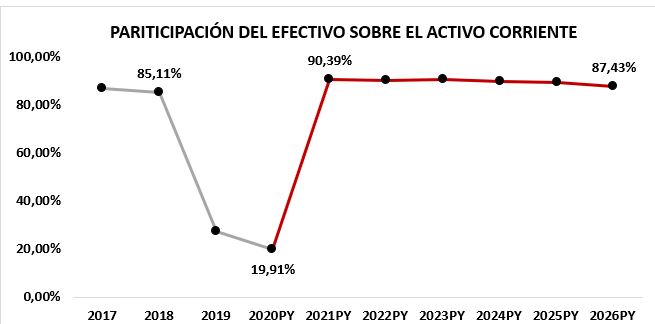 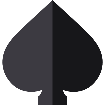 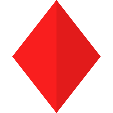 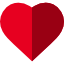 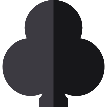 En los primeros dos años del horizonte de proyección se estimó que la compañía presentaría dificultades para el desarrollo de su operación, causando una reducción en sus ingresos y para los cinco años restantes se espera que la compañía logre estabilizar sus flujos y su operación nuevamente.
Valoración
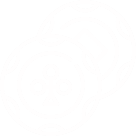 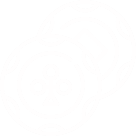 Supuestos
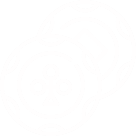 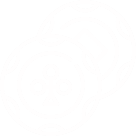 Compañía
Situación Financiera
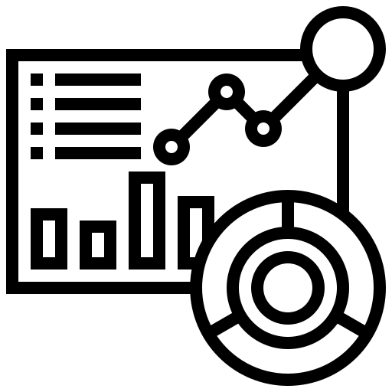 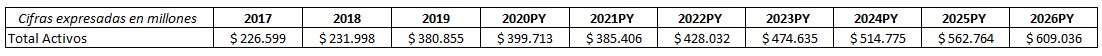 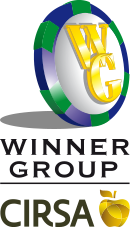 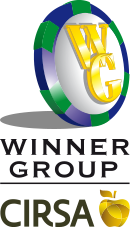 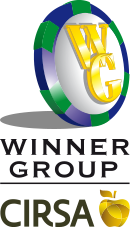 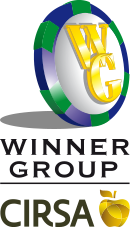 18
A
A
A
A
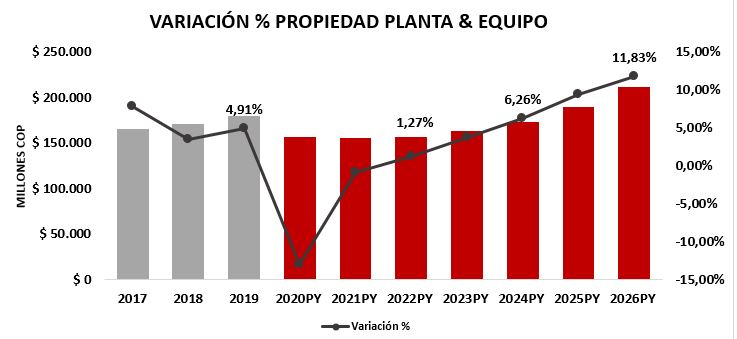 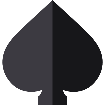 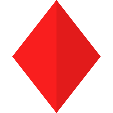 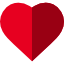 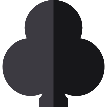 En los primeros dos años del horizonte de proyección se estimó que la compañía presentaría dificultades para el desarrollo de su operación, causando una reducción en sus ingresos y para los cinco años restantes se espera que la compañía logre estabilizar sus flujos y su operación nuevamente.
Valoración
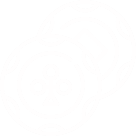 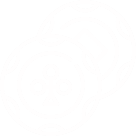 Supuestos
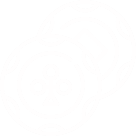 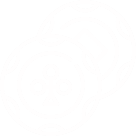 Compañía
Situación Financiera
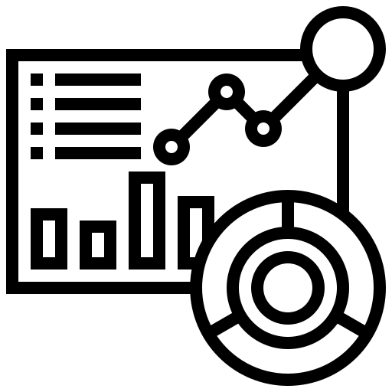 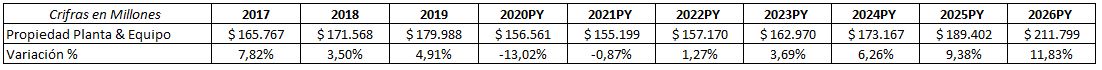 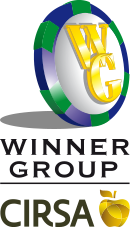 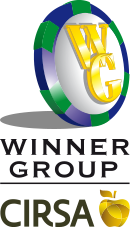 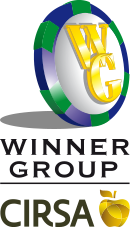 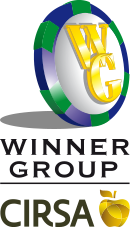 19
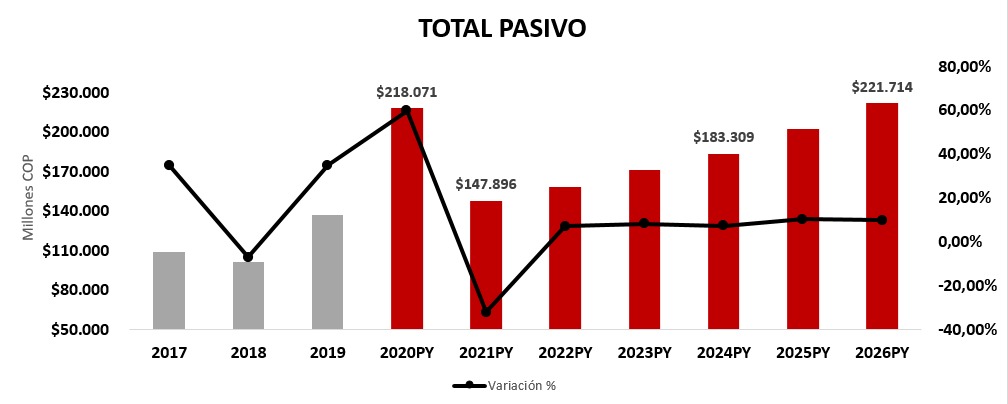 A
A
A
A
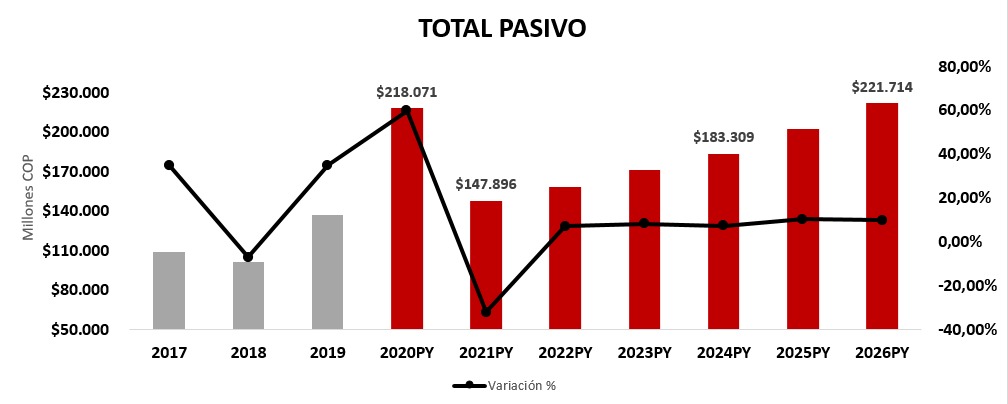 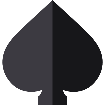 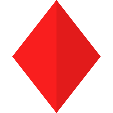 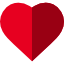 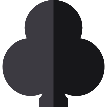 En los primeros dos años del horizonte de proyección se estimó que la compañía presentaría dificultades para el desarrollo de su operación, causando una reducción en sus ingresos y para los cinco años restantes se espera que la compañía logre estabilizar sus flujos y su operación nuevamente.
Valoración
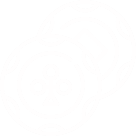 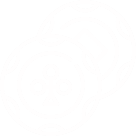 Supuestos
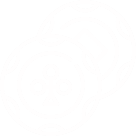 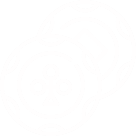 Compañía
Situación Financiera
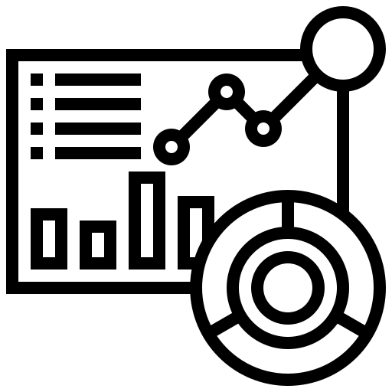 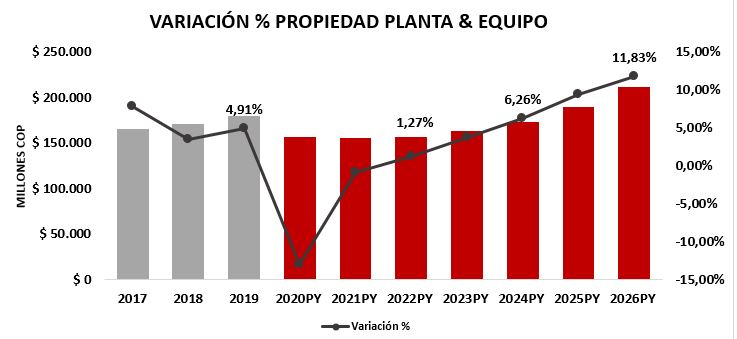 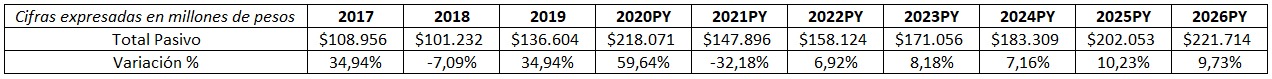 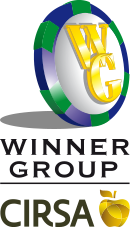 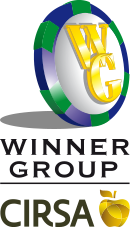 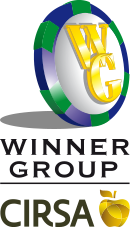 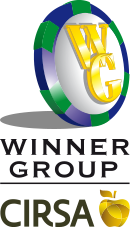 20
A
A
A
A
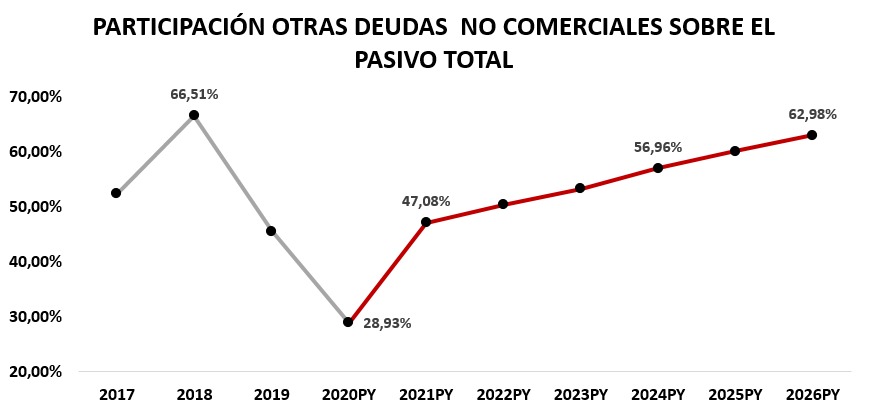 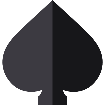 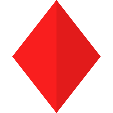 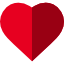 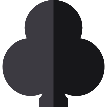 En los primeros dos años del horizonte de proyección se estimó que la compañía presentaría dificultades para el desarrollo de su operación, causando una reducción en sus ingresos y para los cinco años restantes se espera que la compañía logre estabilizar sus flujos y su operación nuevamente.
Valoración
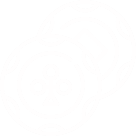 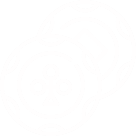 Supuestos
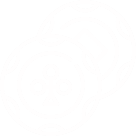 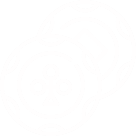 Compañía
Situación Financiera
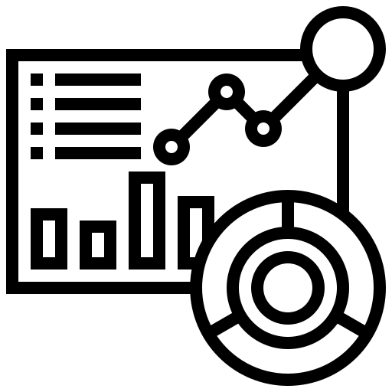 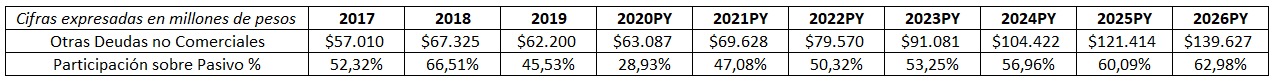 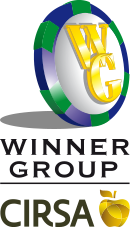 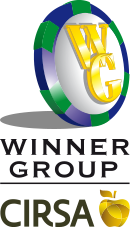 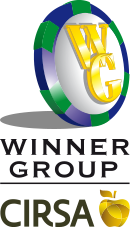 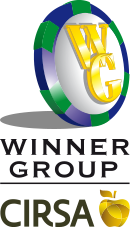 21
A
A
A
A
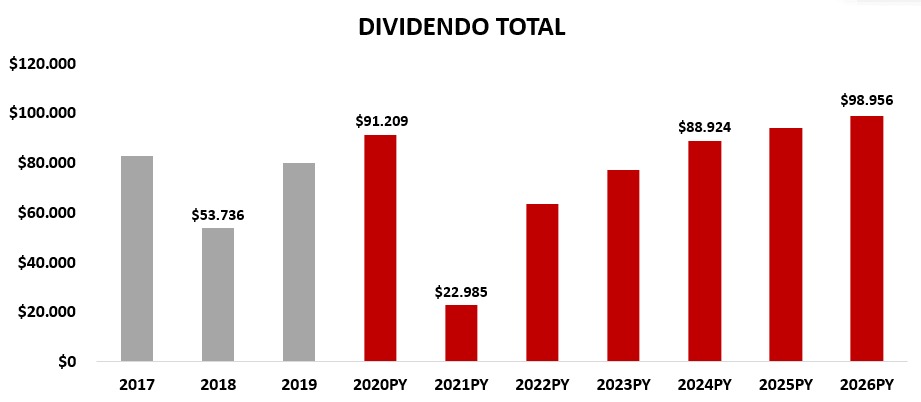 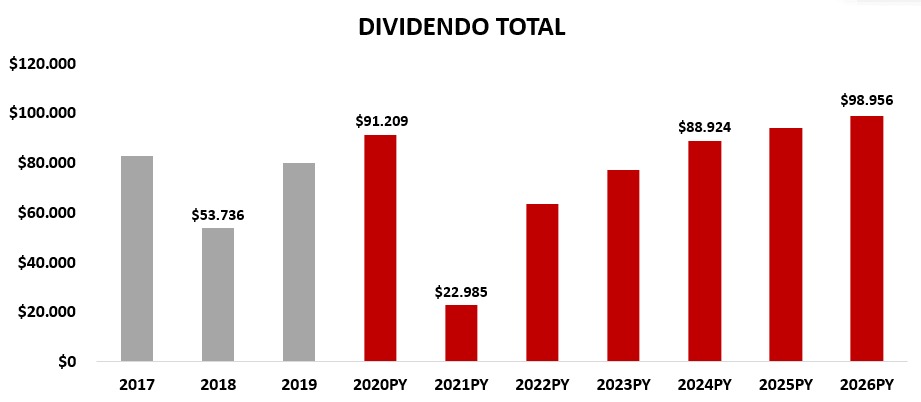 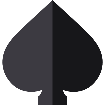 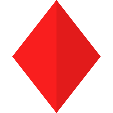 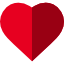 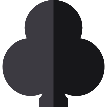 En los primeros dos años del horizonte de proyección se estimó que la compañía presentaría dificultades para el desarrollo de su operación, causando una reducción en sus ingresos y para los cinco años restantes se espera que la compañía logre estabilizar sus flujos y su operación nuevamente.
Valoración
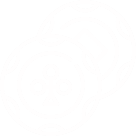 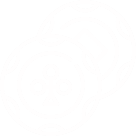 Supuestos
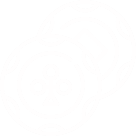 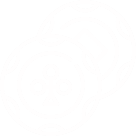 Compañía
Situación Financiera
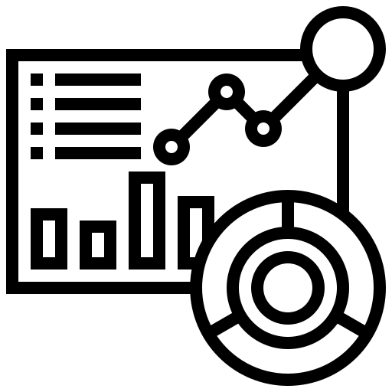 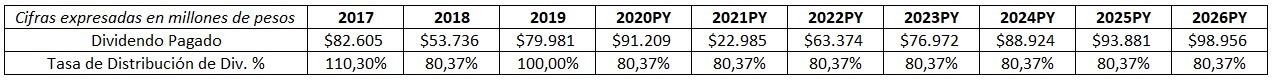 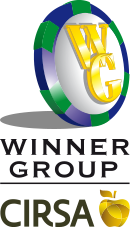 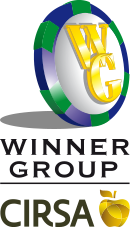 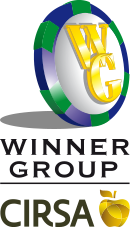 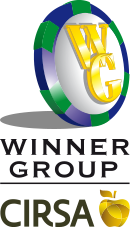 22
Patrimonio
A
A
A
A
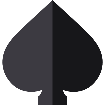 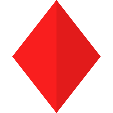 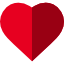 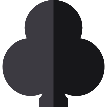 En los primeros dos años del horizonte de proyección se estimó que la compañía presentaría dificultades para el desarrollo de su operación, causando una reducción en sus ingresos y para los cinco años restantes se espera que la compañía logre estabilizar sus flujos y su operación nuevamente.
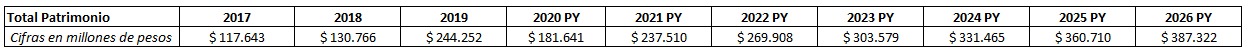 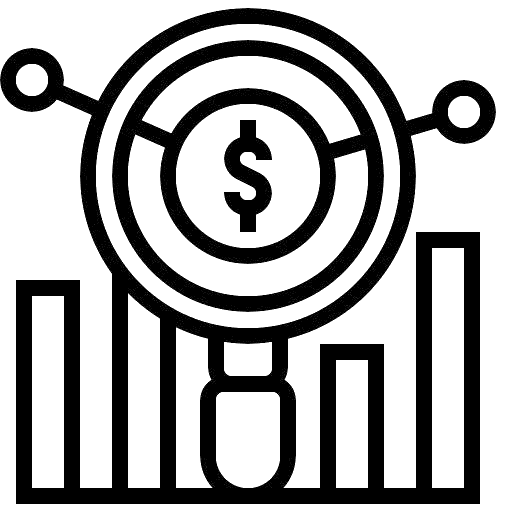 Valoración
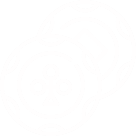 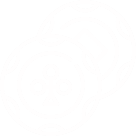 Supuestos
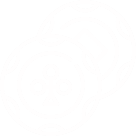 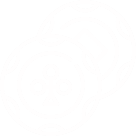 Compañía
Situación Financiera
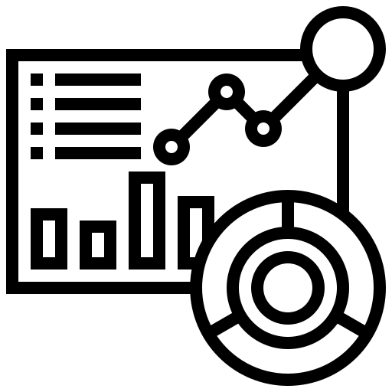 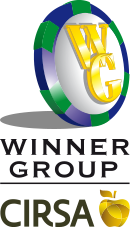 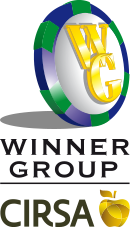 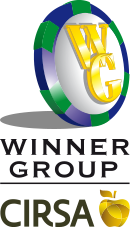 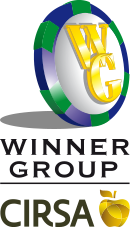 23
A
A
A
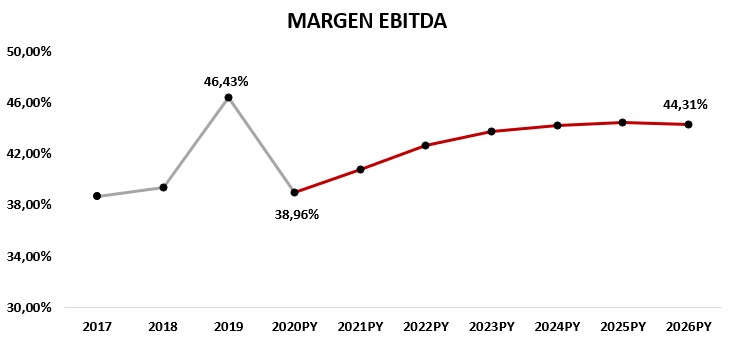 A
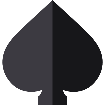 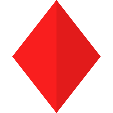 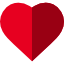 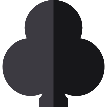 En los primeros dos años del horizonte de proyección se estimó que la compañía presentaría dificultades para el desarrollo de su operación, causando una reducción en sus ingresos y para los cinco años restantes se espera que la compañía logre estabilizar sus flujos y su operación nuevamente.
Valoración
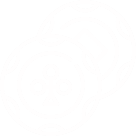 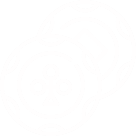 Supuestos
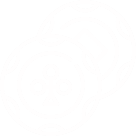 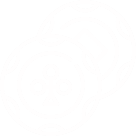 Compañía
Situación Financiera
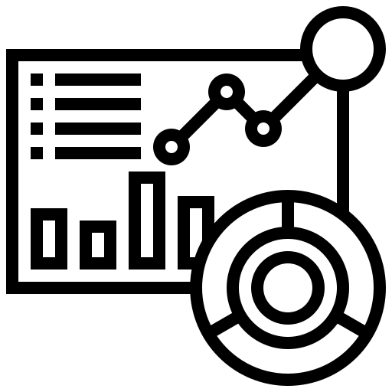 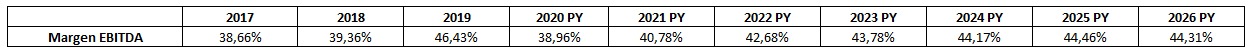 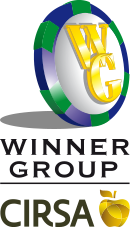 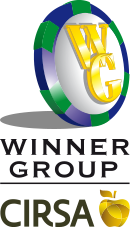 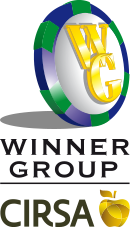 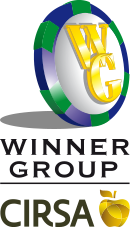 24
A
A
A
A
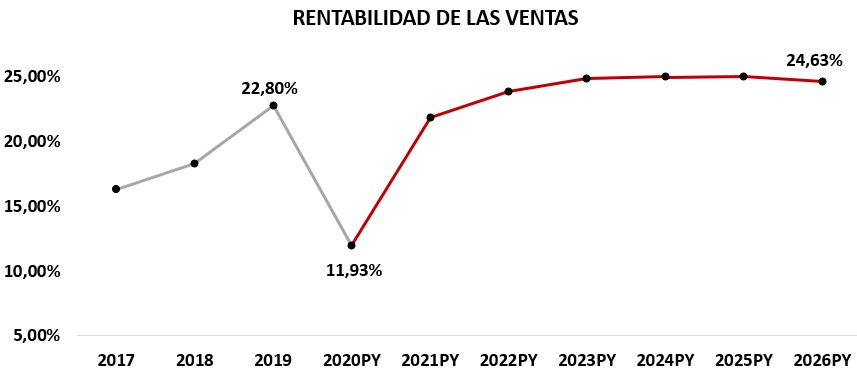 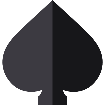 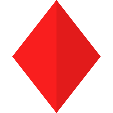 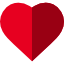 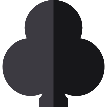 En los primeros dos años del horizonte de proyección se estimó que la compañía presentaría dificultades para el desarrollo de su operación, causando una reducción en sus ingresos y para los cinco años restantes se espera que la compañía logre estabilizar sus flujos y su operación nuevamente.
Valoración
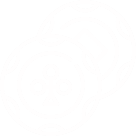 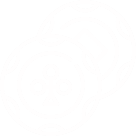 Supuestos
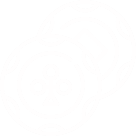 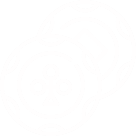 Compañía
Situación Financiera
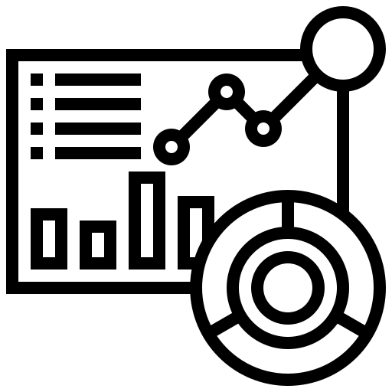 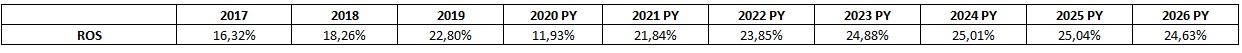 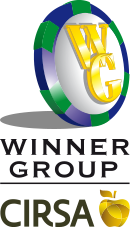 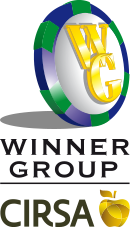 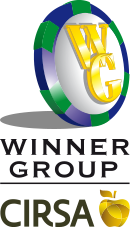 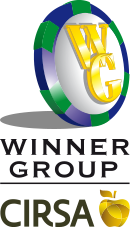 25
A
A
A
A
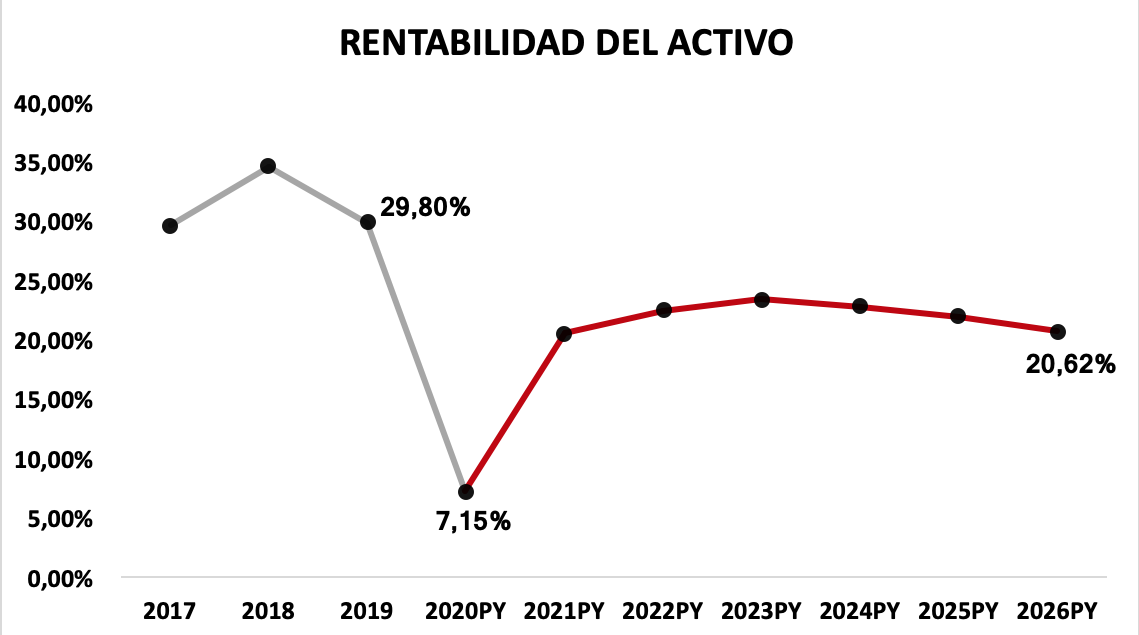 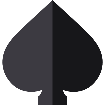 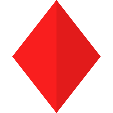 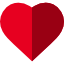 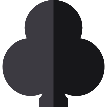 En los primeros dos años del horizonte de proyección se estimó que la compañía presentaría dificultades para el desarrollo de su operación, causando una reducción en sus ingresos y para los cinco años restantes se espera que la compañía logre estabilizar sus flujos y su operación nuevamente.
Valoración
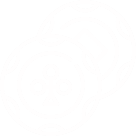 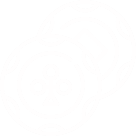 Supuestos
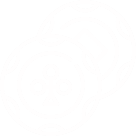 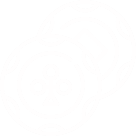 Compañía
Situación Financiera
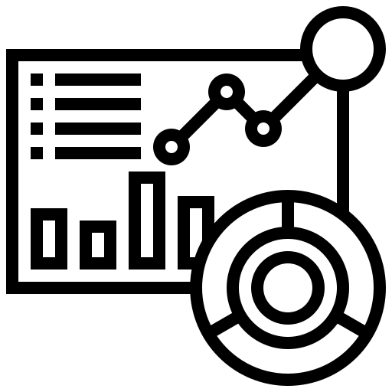 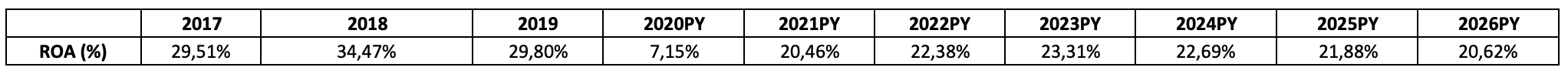 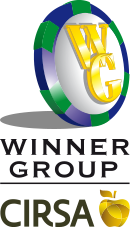 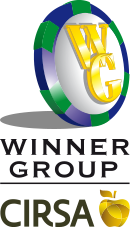 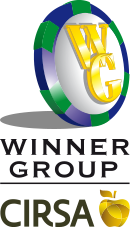 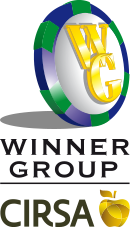 26
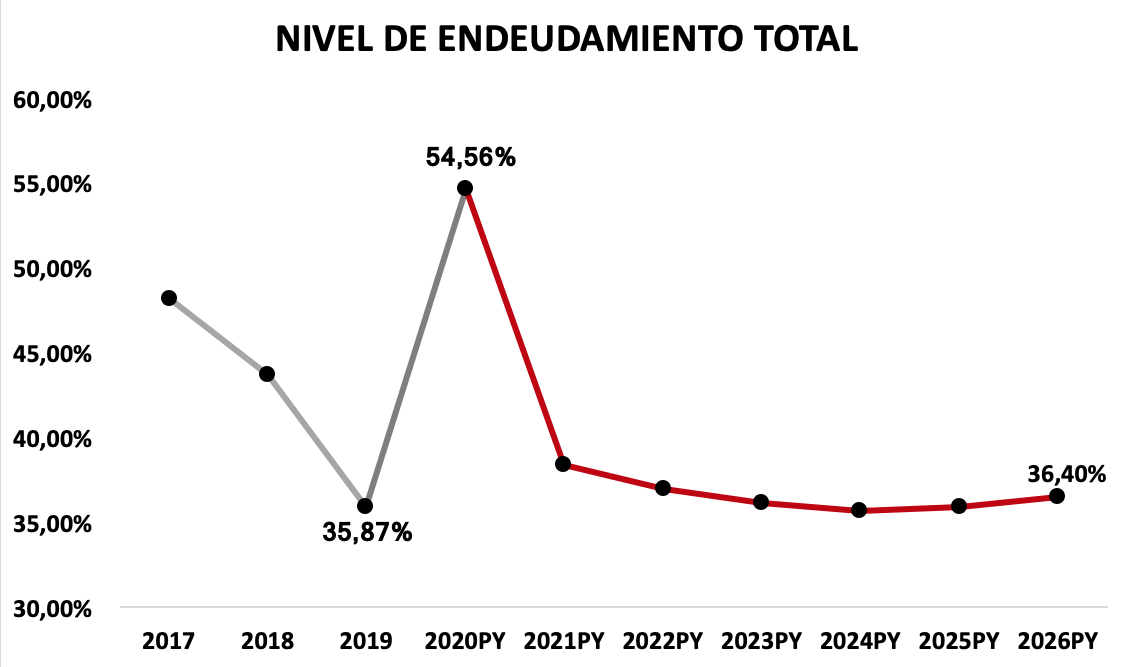 A
A
A
A
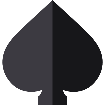 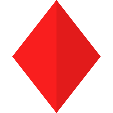 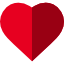 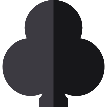 En los primeros dos años del horizonte de proyección se estimó que la compañía presentaría dificultades para el desarrollo de su operación, causando una reducción en sus ingresos y para los cinco años restantes se espera que la compañía logre estabilizar sus flujos y su operación nuevamente.
Valoración
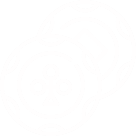 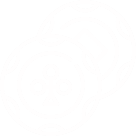 Supuestos
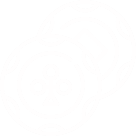 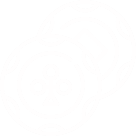 Compañía
Situación Financiera
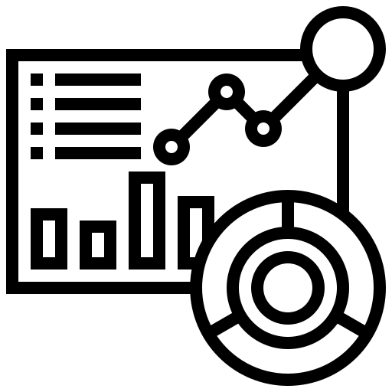 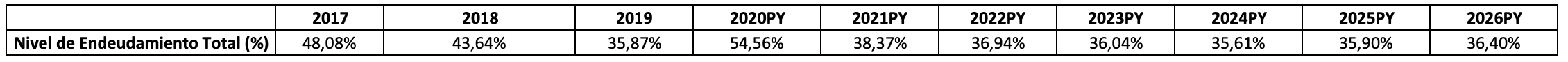 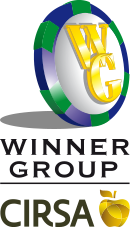 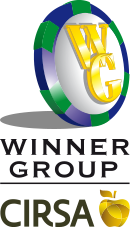 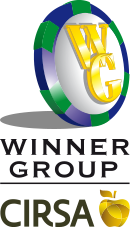 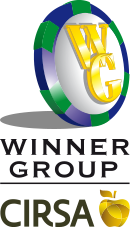 27
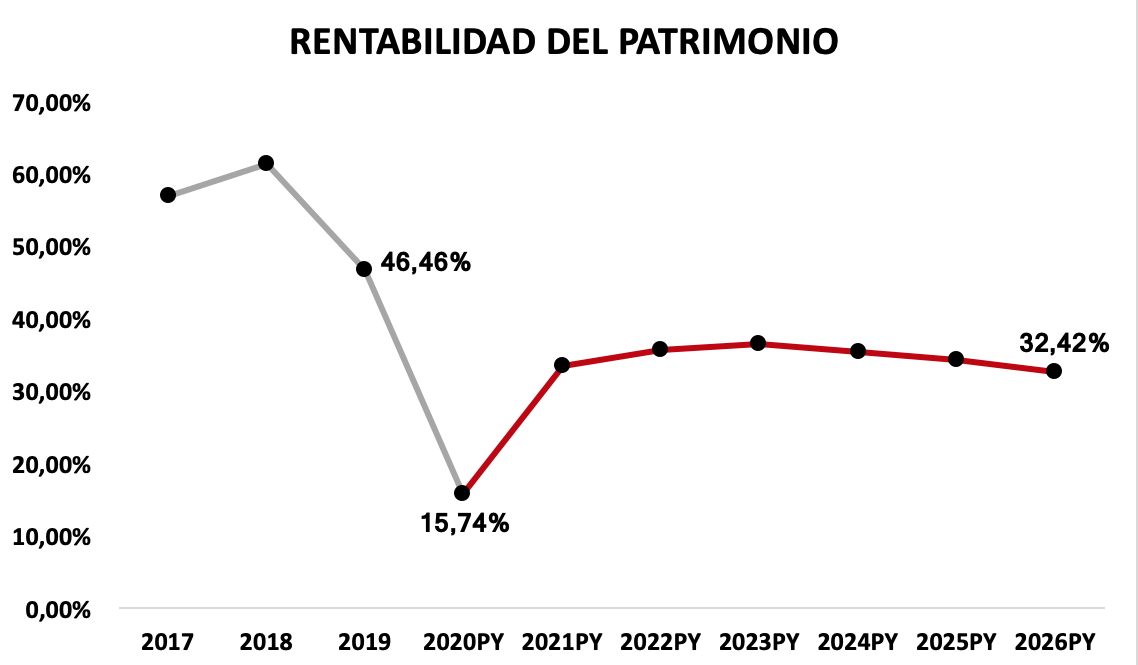 A
A
A
A
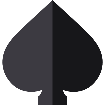 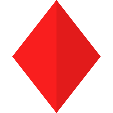 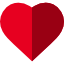 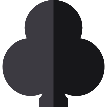 En los primeros dos años del horizonte de proyección se estimó que la compañía presentaría dificultades para el desarrollo de su operación, causando una reducción en sus ingresos y para los cinco años restantes se espera que la compañía logre estabilizar sus flujos y su operación nuevamente.
Valoración
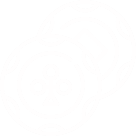 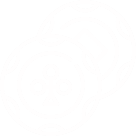 Supuestos
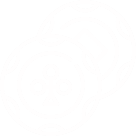 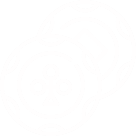 Compañía
Situación Financiera
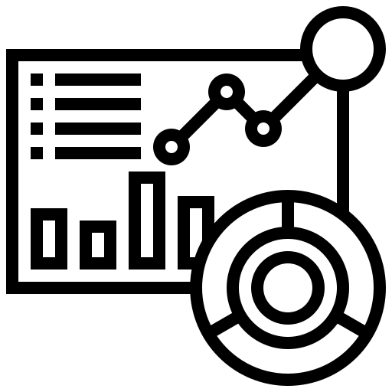 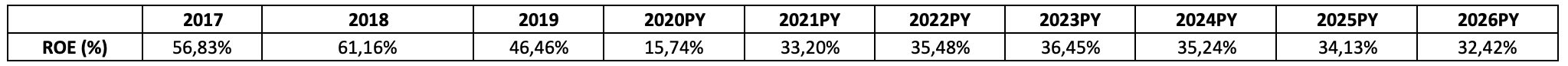 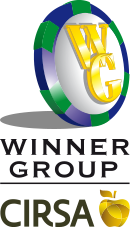 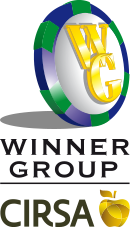 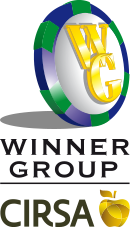 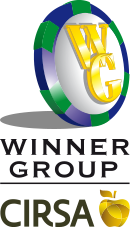 28
Winner Group S.A VS La Industria
A
A
A
A
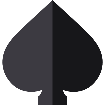 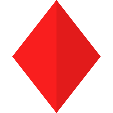 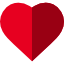 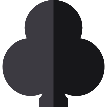 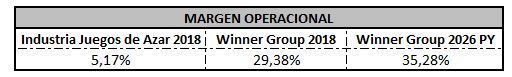 En los primeros dos años del horizonte de proyección se estimó que la compañía presentaría dificultades para el desarrollo de su operación, causando una reducción en sus ingresos y para los cinco años restantes se espera que la compañía logre estabilizar sus flujos y su operación nuevamente.
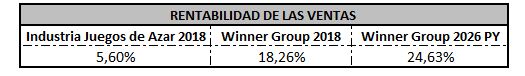 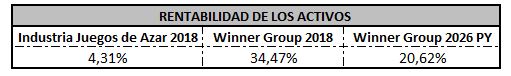 Valoración
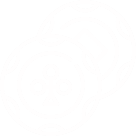 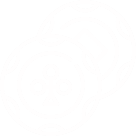 Supuestos
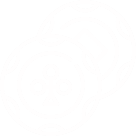 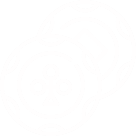 Compañía
Situación Financiera
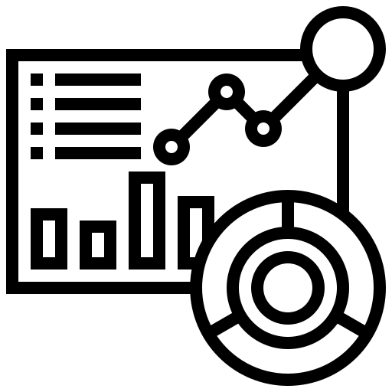 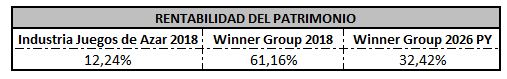 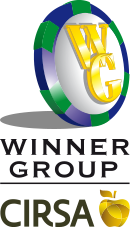 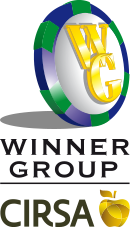 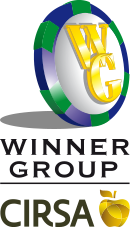 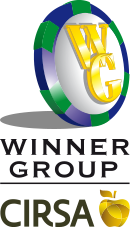 29
Totalidad de la firma
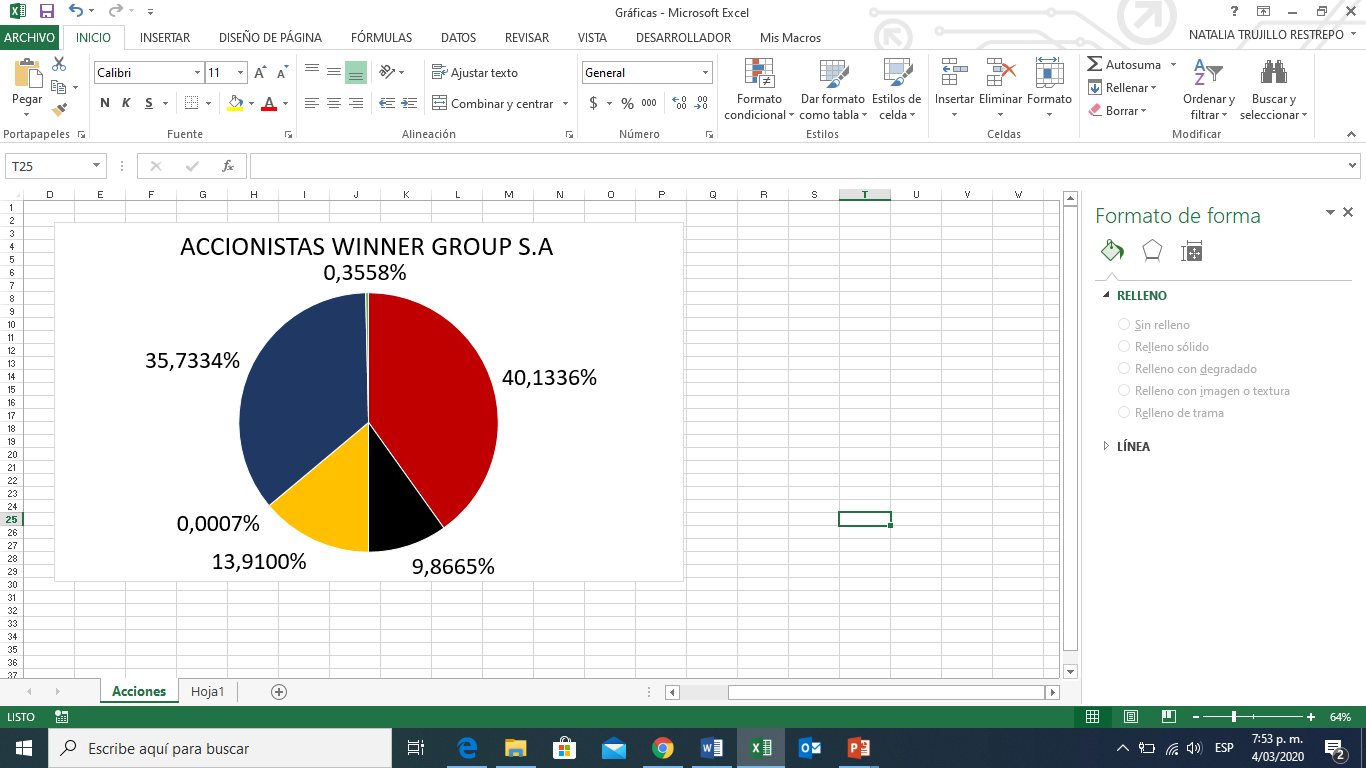 Winner Group S.A VS La Industria
A
A
A
A
MÉTODO FLUJO     
DE CAJA LIBRE
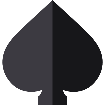 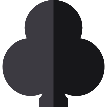 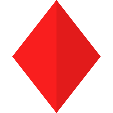 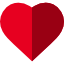 Liquidez de la empresa
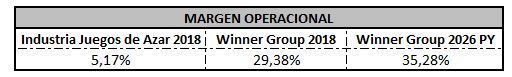 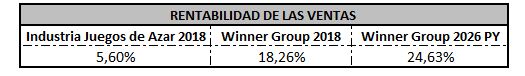 Capacidad de generar caja
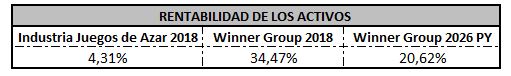 Análisis estructura de financiación
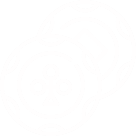 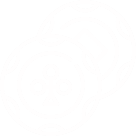 Supuestos
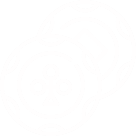 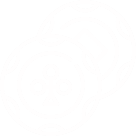 Compañía
Valoración
Situación Financiera
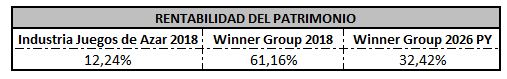 Remuneración a los accionistas
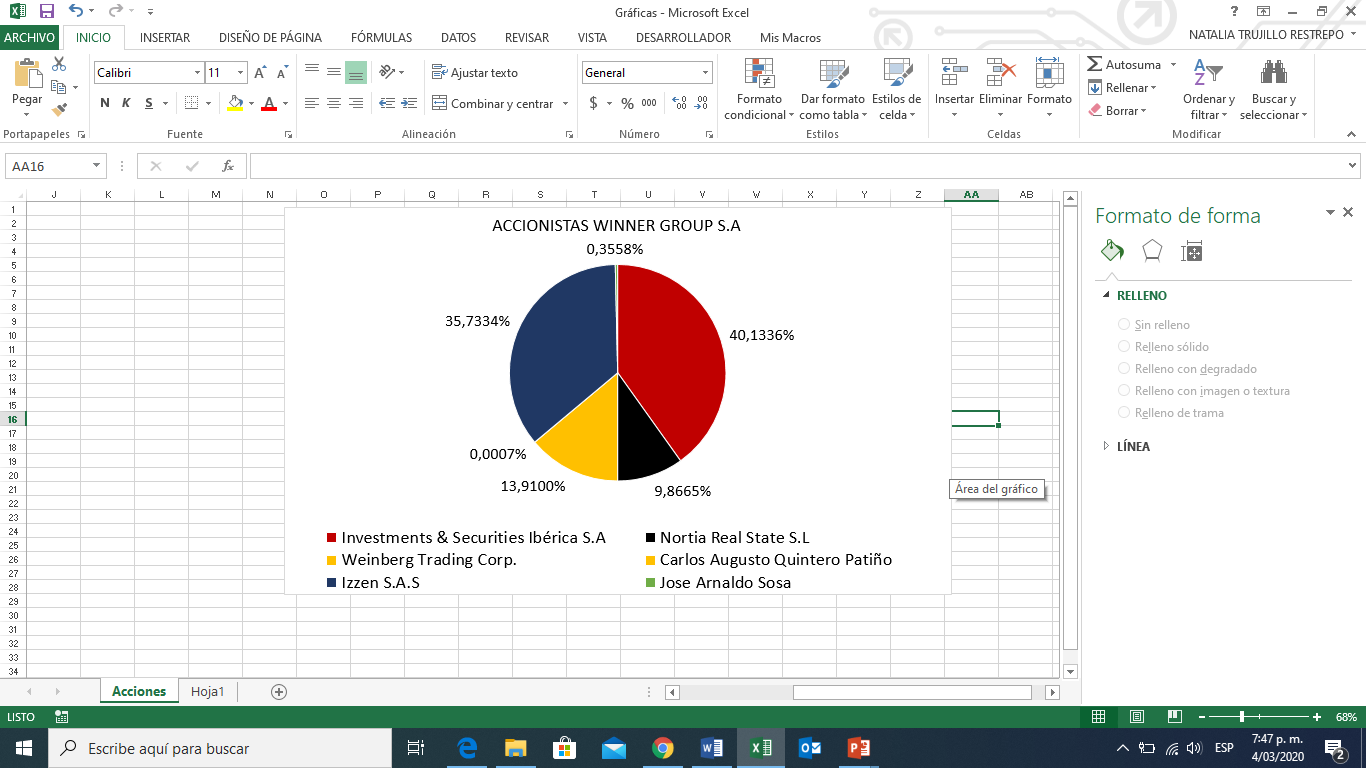 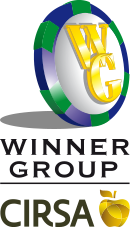 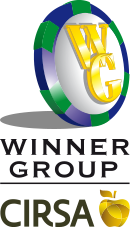 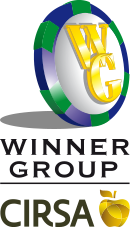 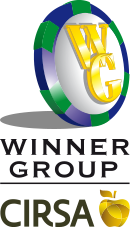 30
Estructura del Flujo de Caja Libre
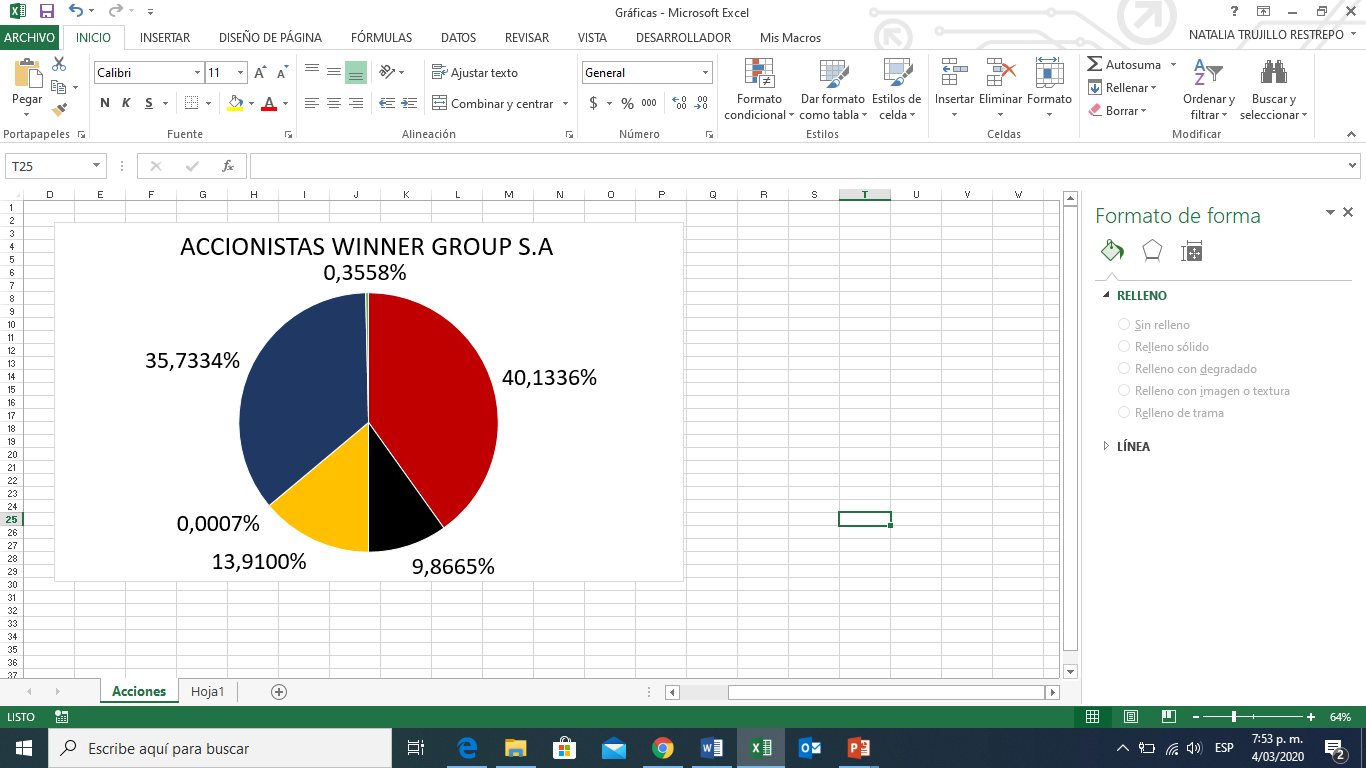 A
A
A
A
(+) EBIT*(1-TX)
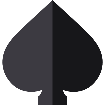 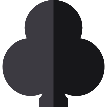 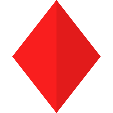 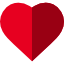 (+) DEPRECIACIÓN Y AMORTIZACIÓN
(-) INVERSIÓN DE CAPITAL
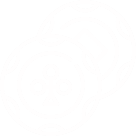 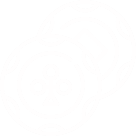 Supuestos
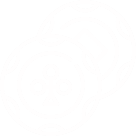 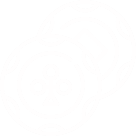 Compañía
Valoración
Situación Financiera
(-) INCREMENTO EN EL CAPITAL DE TRABAJO
(=) FLUJO DE CAJA LIBRE
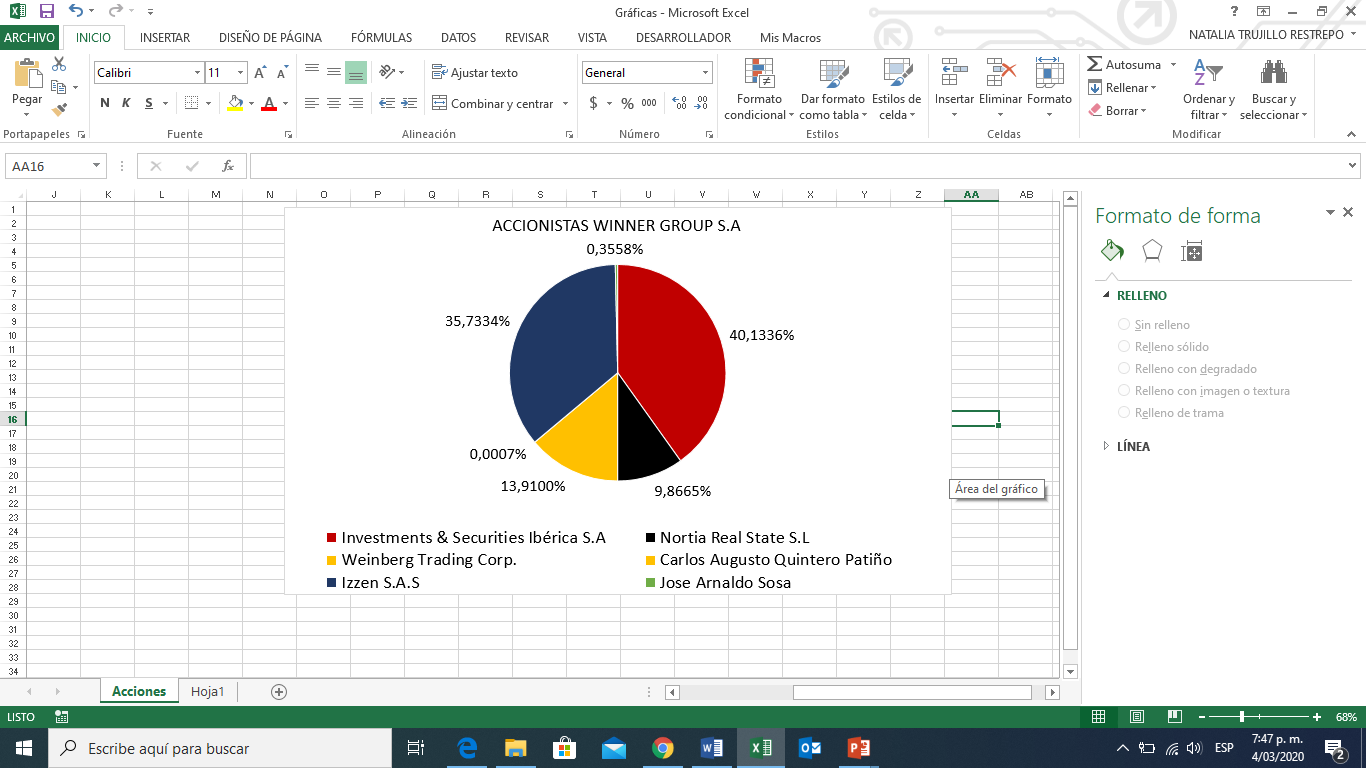 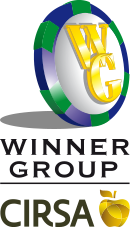 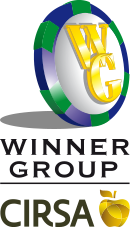 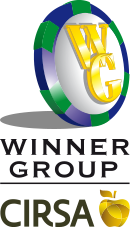 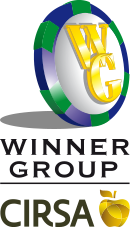 31
A
A
A
A
Gradiente de Perpetuidad EBIT
Flujo de Caja Libre
Costo Promedio Ponderado de Capital
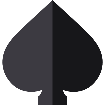 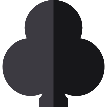 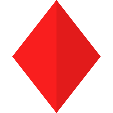 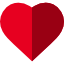 2020
$159.520
10,89%
2021
$69.362
11,52%
$99.768
11,84%
2022
12,34%
$108.870
2023
10,55%
$108.782
2024
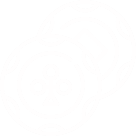 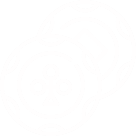 Supuestos
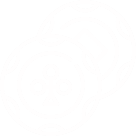 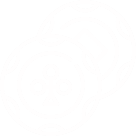 Compañía
Valoración
Situación Financiera
$113.353
10,55%
2025
3,5%
10,54%
2026
$108.346
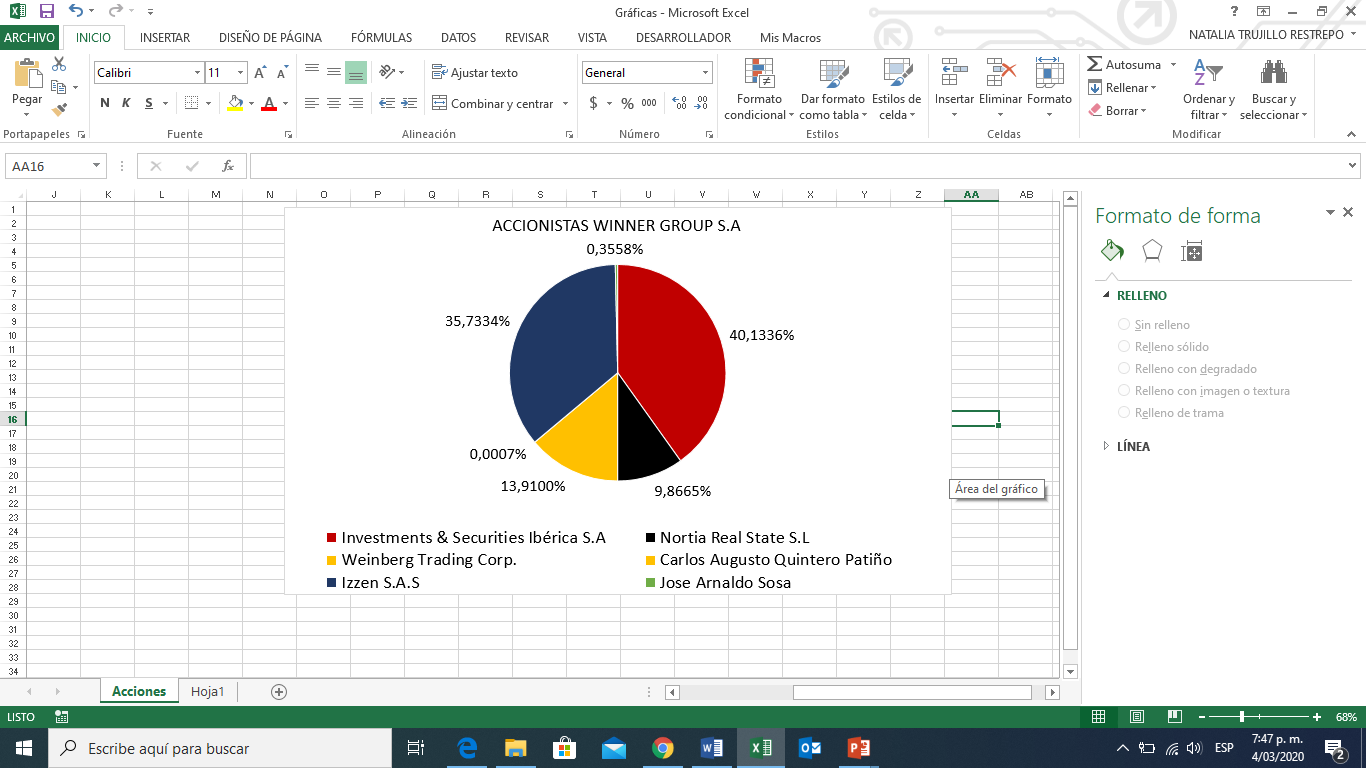 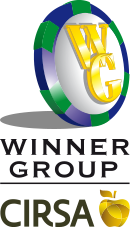 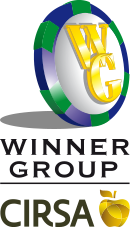 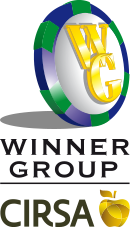 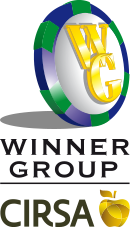 Cifras en Millones de Pesos
32
Oprima aquí para conocer el valor de Winner Group S.A
2019
33
Recomendaciones
A
A
A
A
A
A
A
A
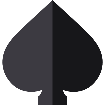 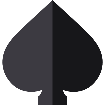 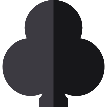 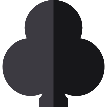 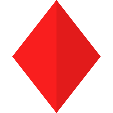 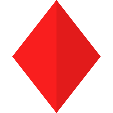 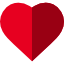 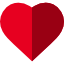 1
2
3
4
Costo Arrendamiento
Aliados del Turismo
Casino Virtual
Winner en Casa
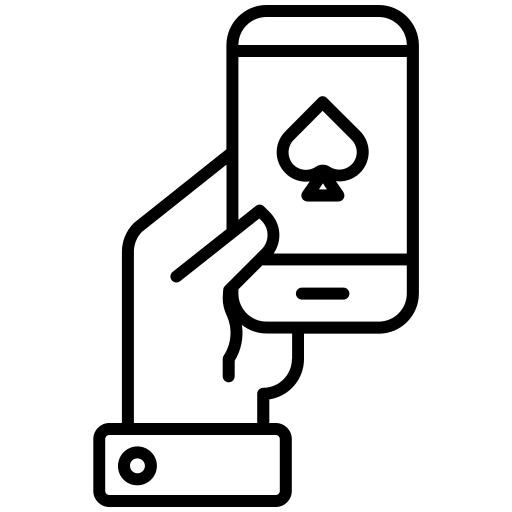 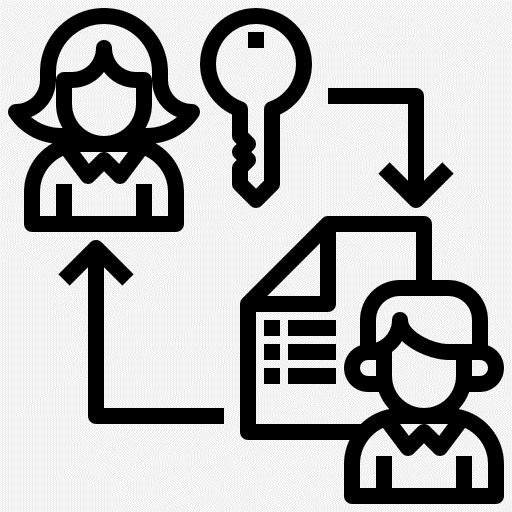 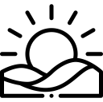 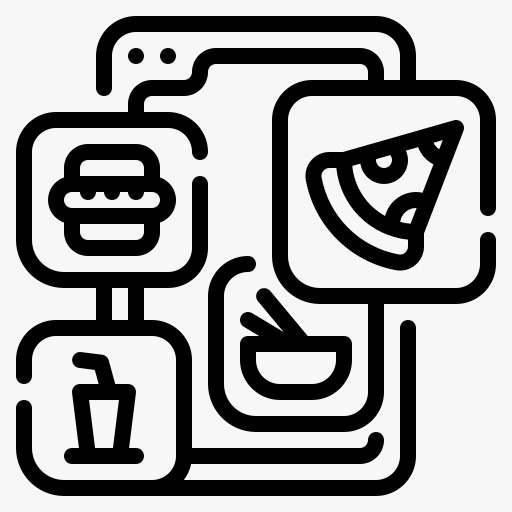 Supuestos
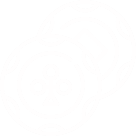 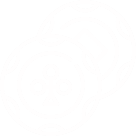 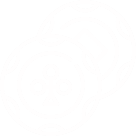 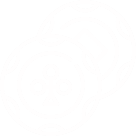 Compañía
Supuestos
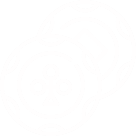 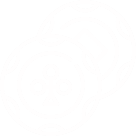 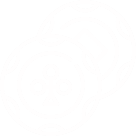 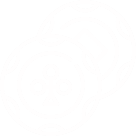 Valoración
Compañía
Valoración
Situación Financiera
Situación Financiera
Ingresos por  Hostelería
Ingresos por juegos de mesas
Ingresos y Participación en el Mercado
Costos por Arrendamientos y Cánones
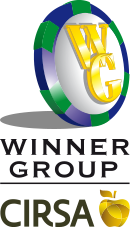 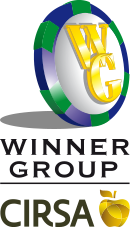 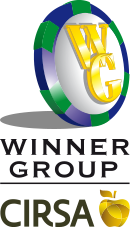 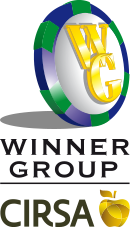 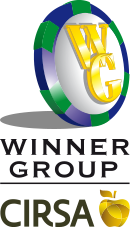 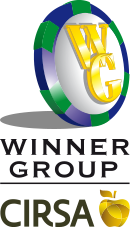 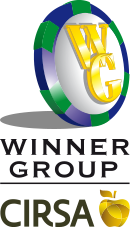 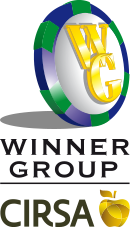 34
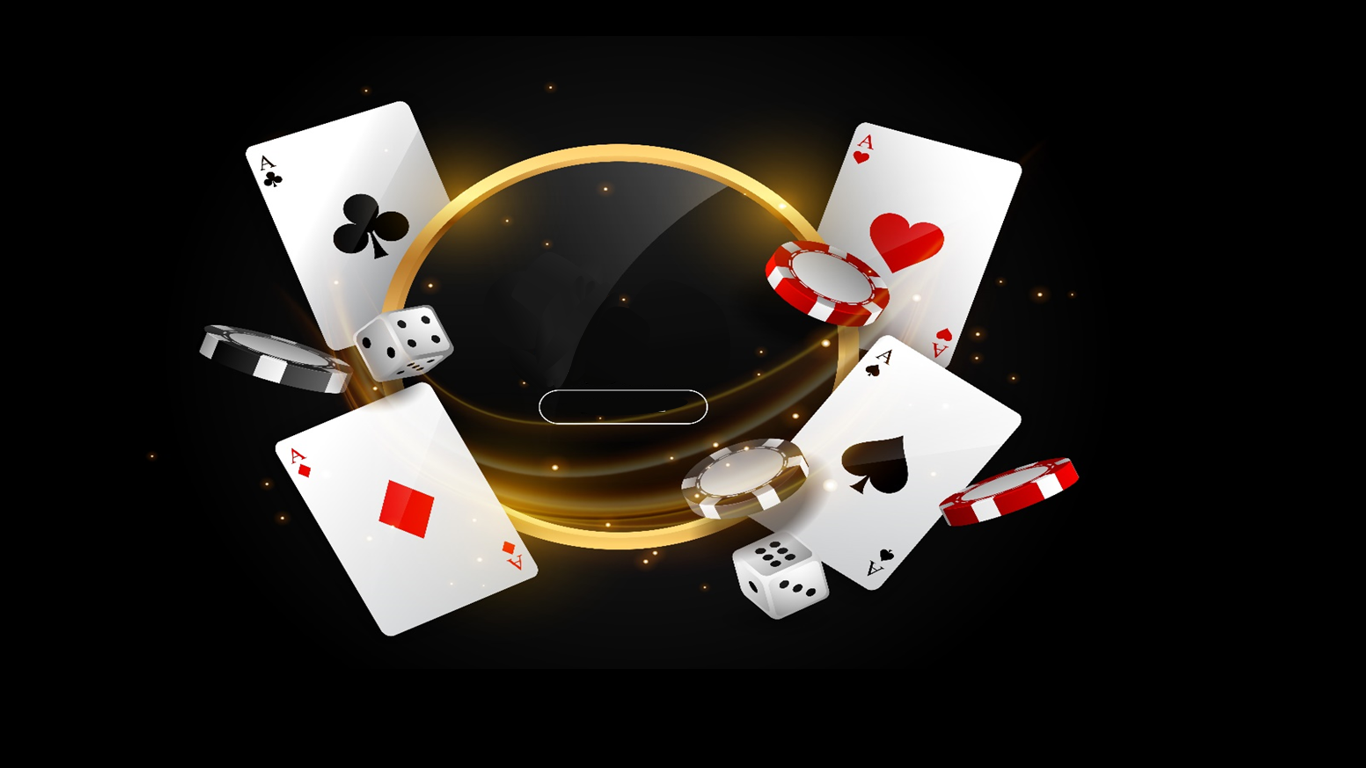 GRACIAS
Anexos
A
A
A
A
Misión
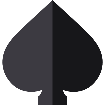 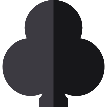 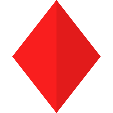 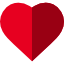 “Nuestro Propósito:
Generar emociones a través de experiencias de entretenimiento y diversión responsable, superando las expectativas.”
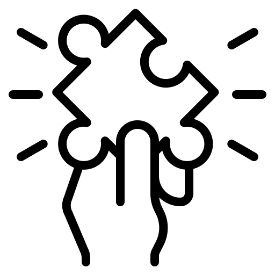 Visión
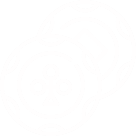 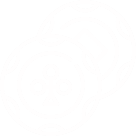 Compañía
Supuestos
Valoración
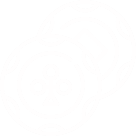 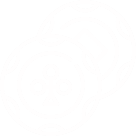 Situación Financiera
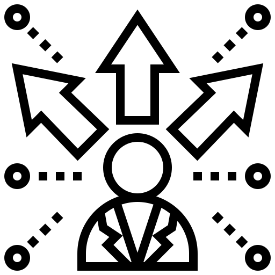 “Aspiración Ganadora:
Ser el referente en diversión y entretenimiento en los Casinos de Colombia.”
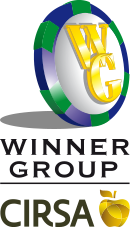 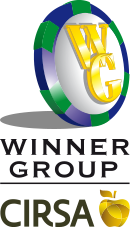 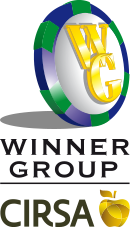 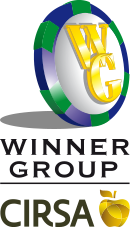 Anexos
A
A
A
A
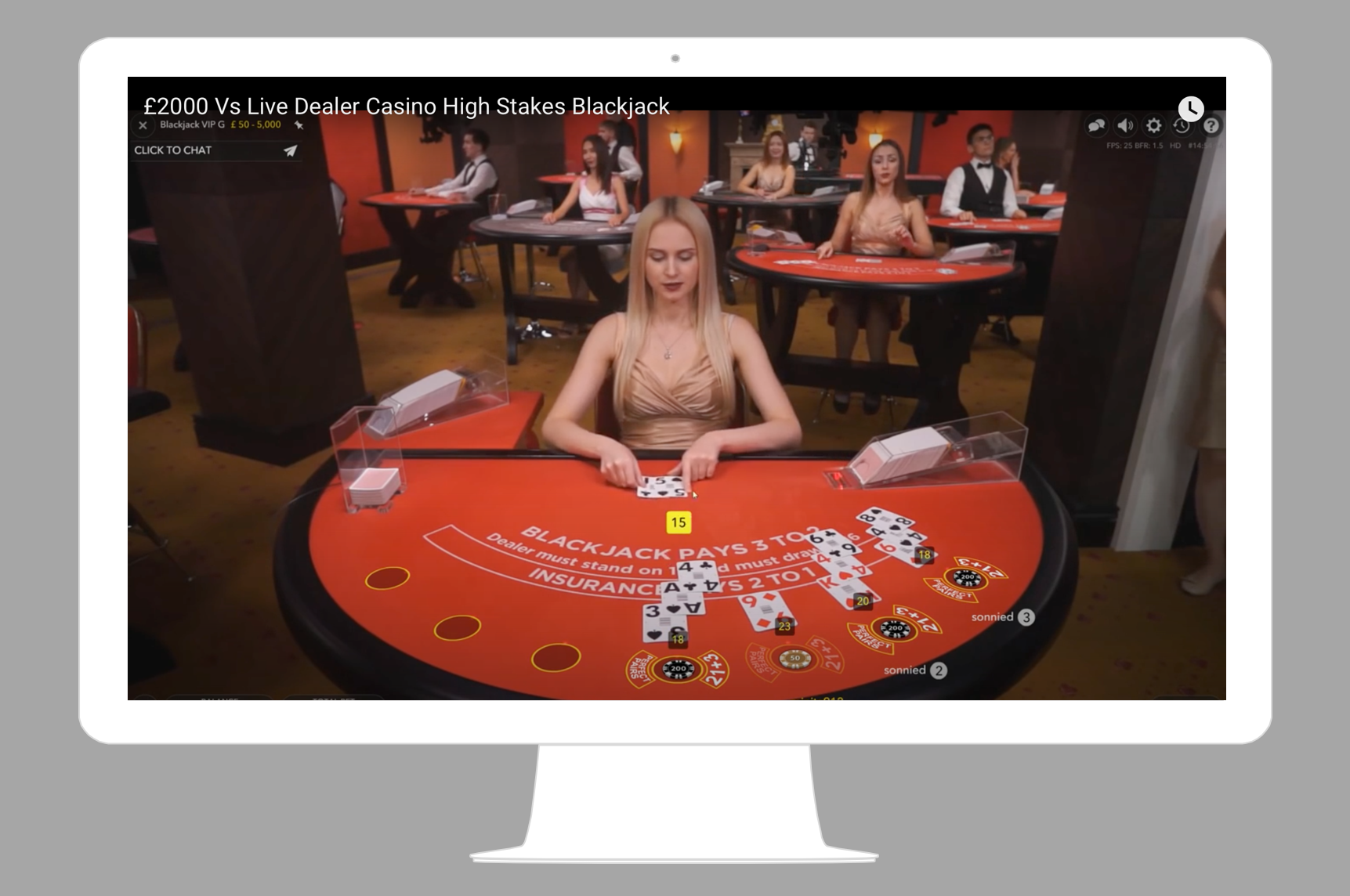 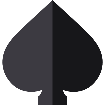 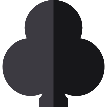 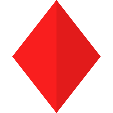 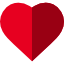 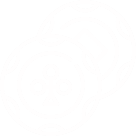 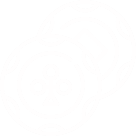 Compañía
Supuestos
Valoración
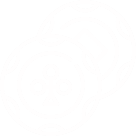 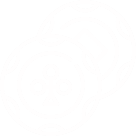 Situación Financiera
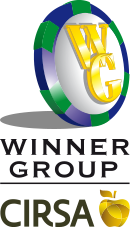 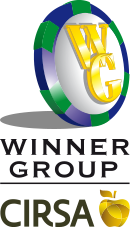 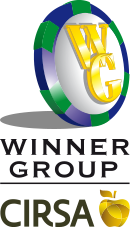 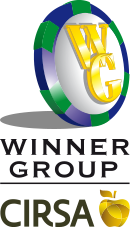 https://www.youtube.com/watch?v=nBDbZKDwl18
Anexos
A
A
A
A
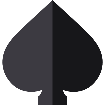 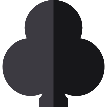 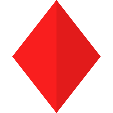 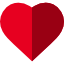 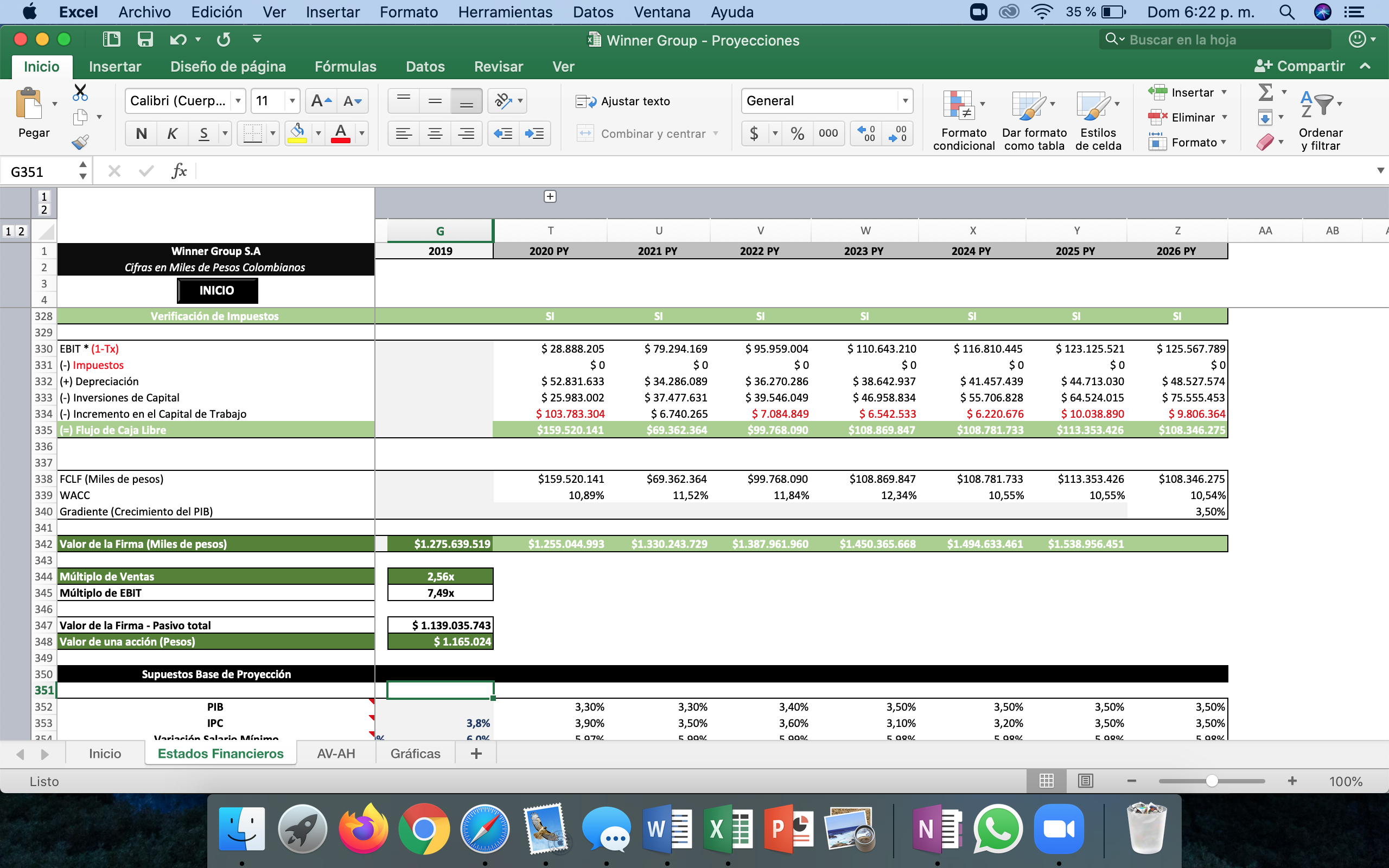 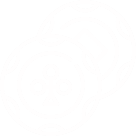 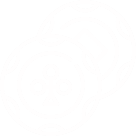 Compañía
Supuestos
Valoración
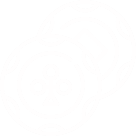 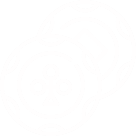 Situación Financiera
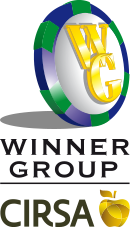 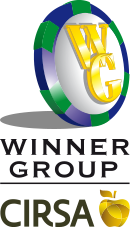 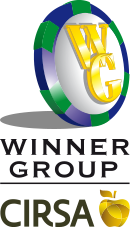 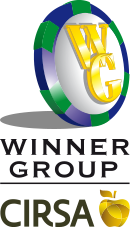 Anexos
A
A
A
A
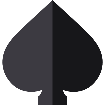 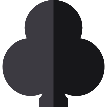 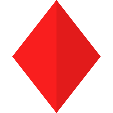 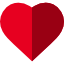 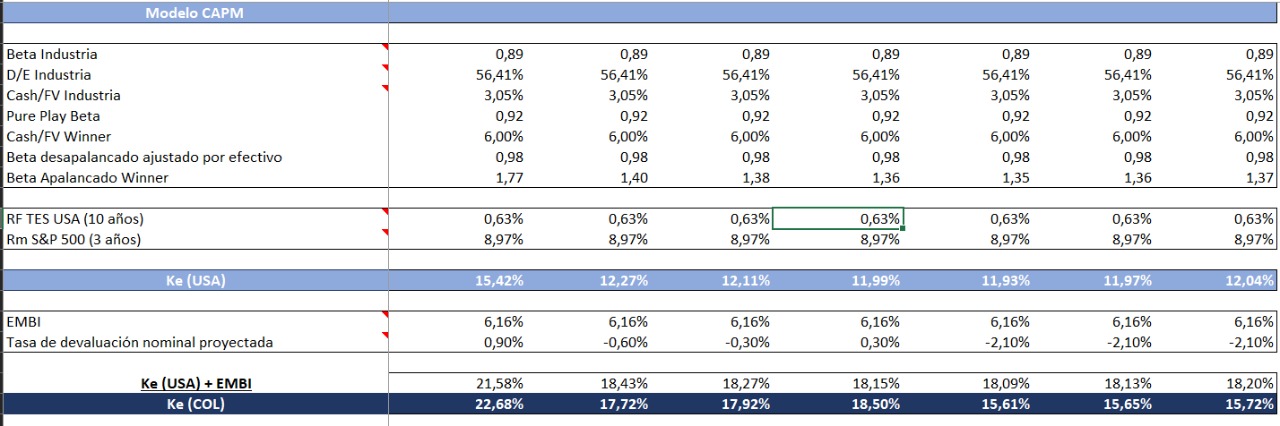 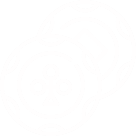 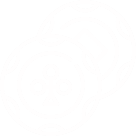 Compañía
Supuestos
Valoración
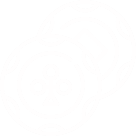 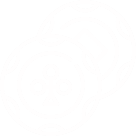 Situación Financiera
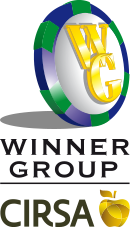 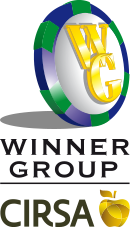 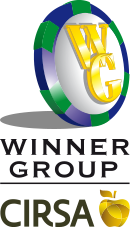 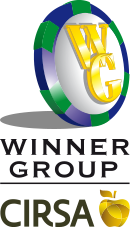 Anexos
A
A
A
A
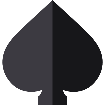 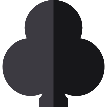 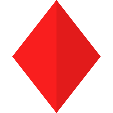 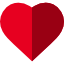 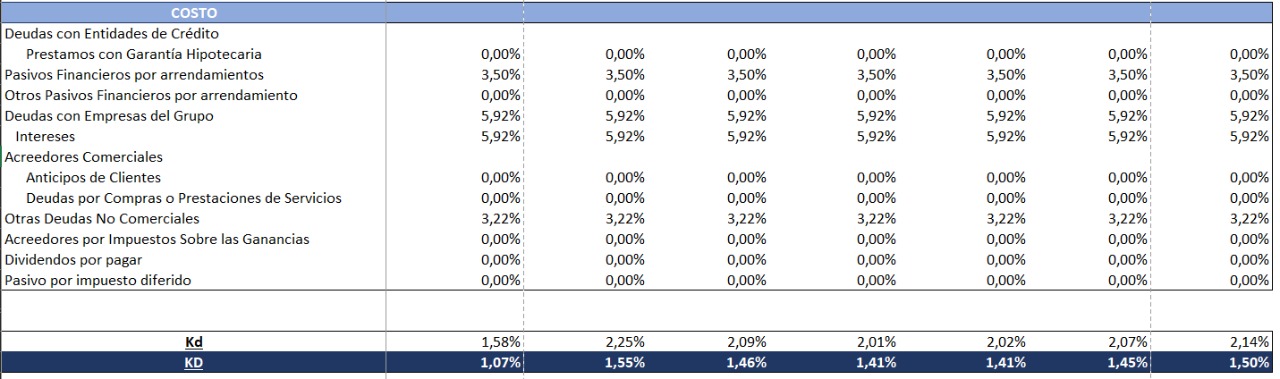 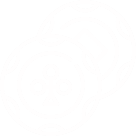 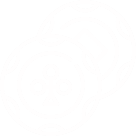 Compañía
Supuestos
Valoración
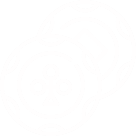 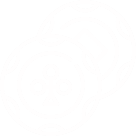 Situación Financiera
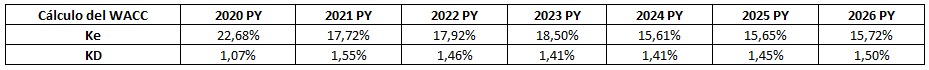 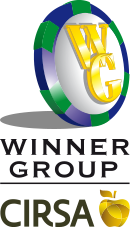 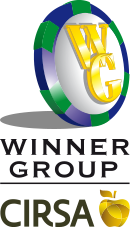 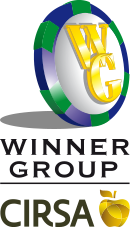 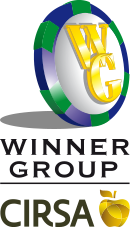 Anexos
A
A
A
A
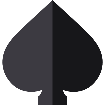 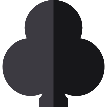 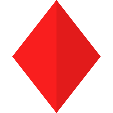 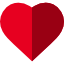 ¿Cómo genera ingresos la firma?


Los ingresos netos de la compañía salen de la diferencia entre las apuestas realizadas y los premios entregados. En la línea de las máquinas, estos representan alrededor de una ganancia del 6% para la compañía, mientras en las mesas de juego es del 20%.
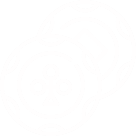 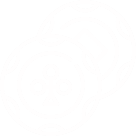 Compañía
Supuestos
Valoración
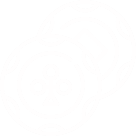 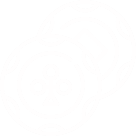 Situación Financiera
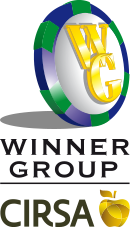 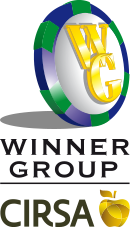 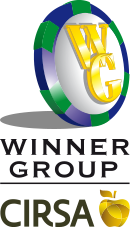 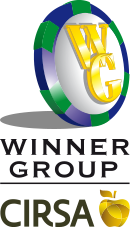 Anexos
A
A
A
A
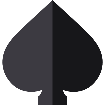 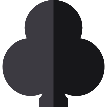 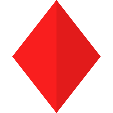 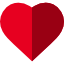 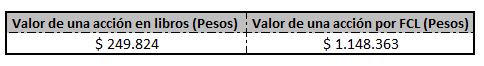 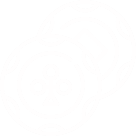 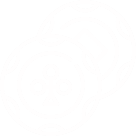 Compañía
Supuestos
Valoración
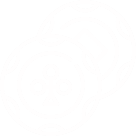 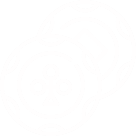 Situación Financiera
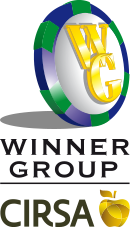 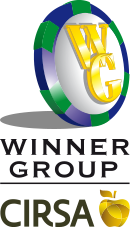 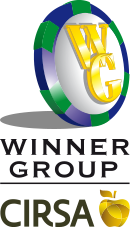 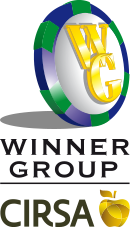